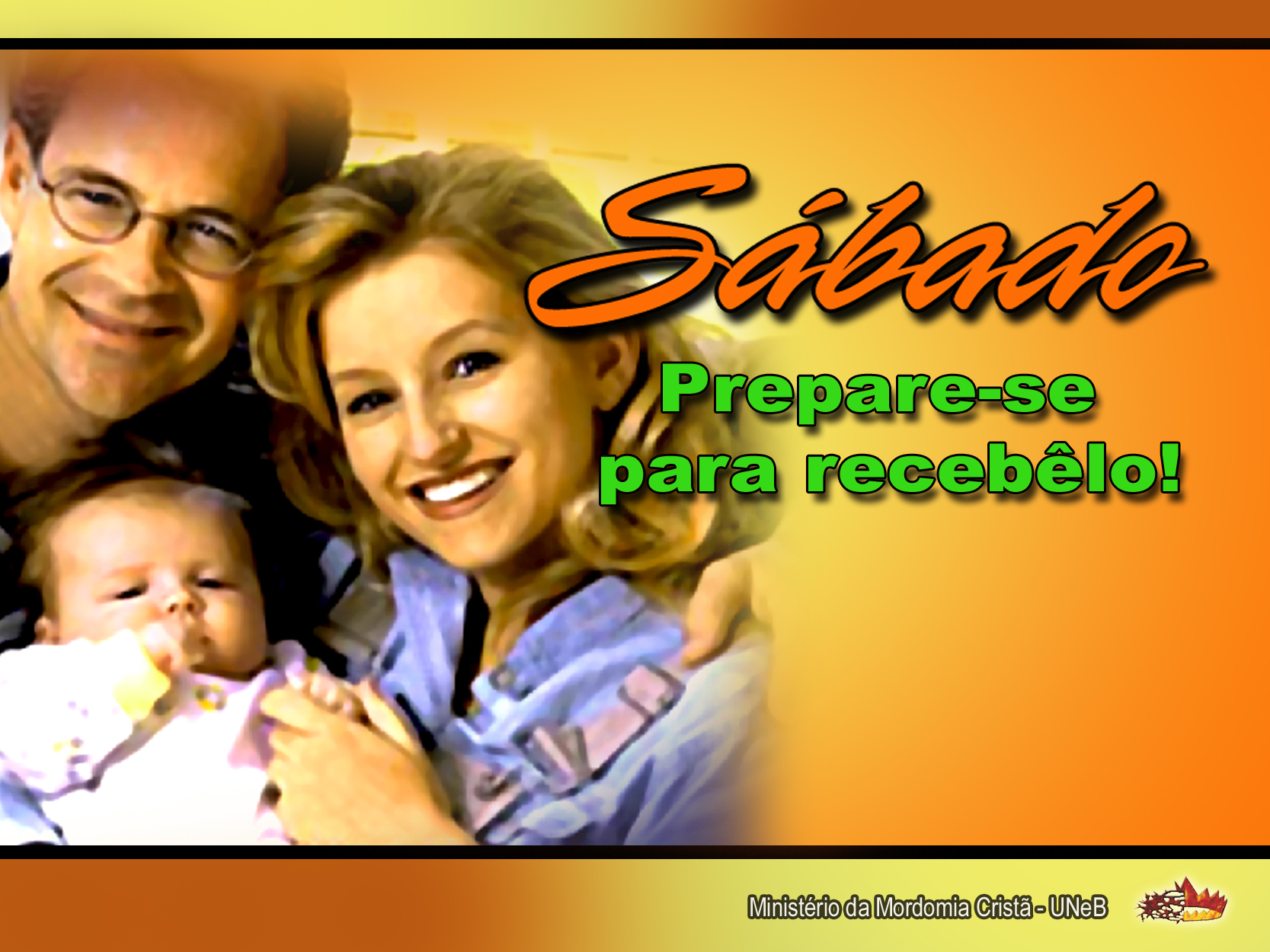 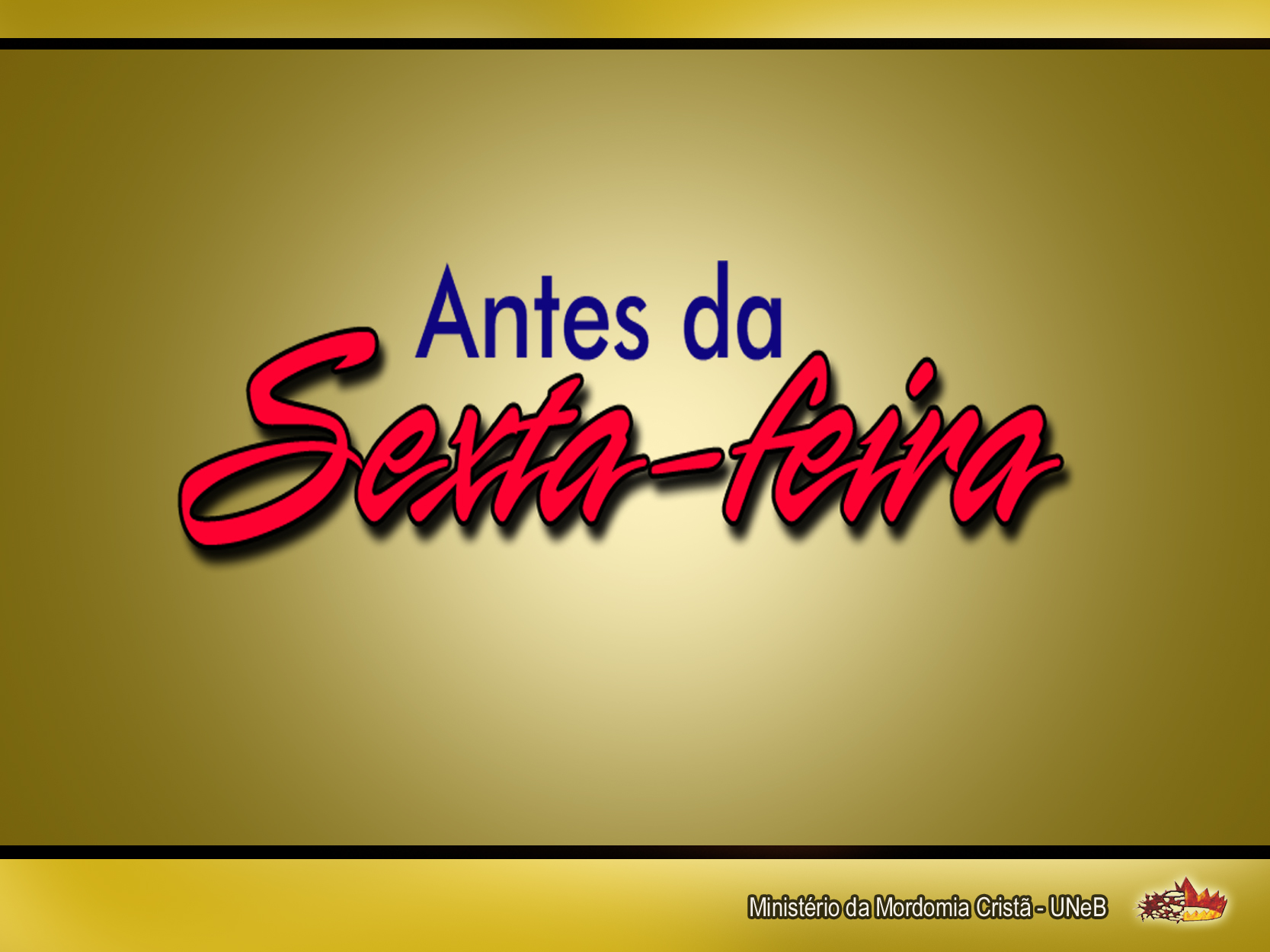 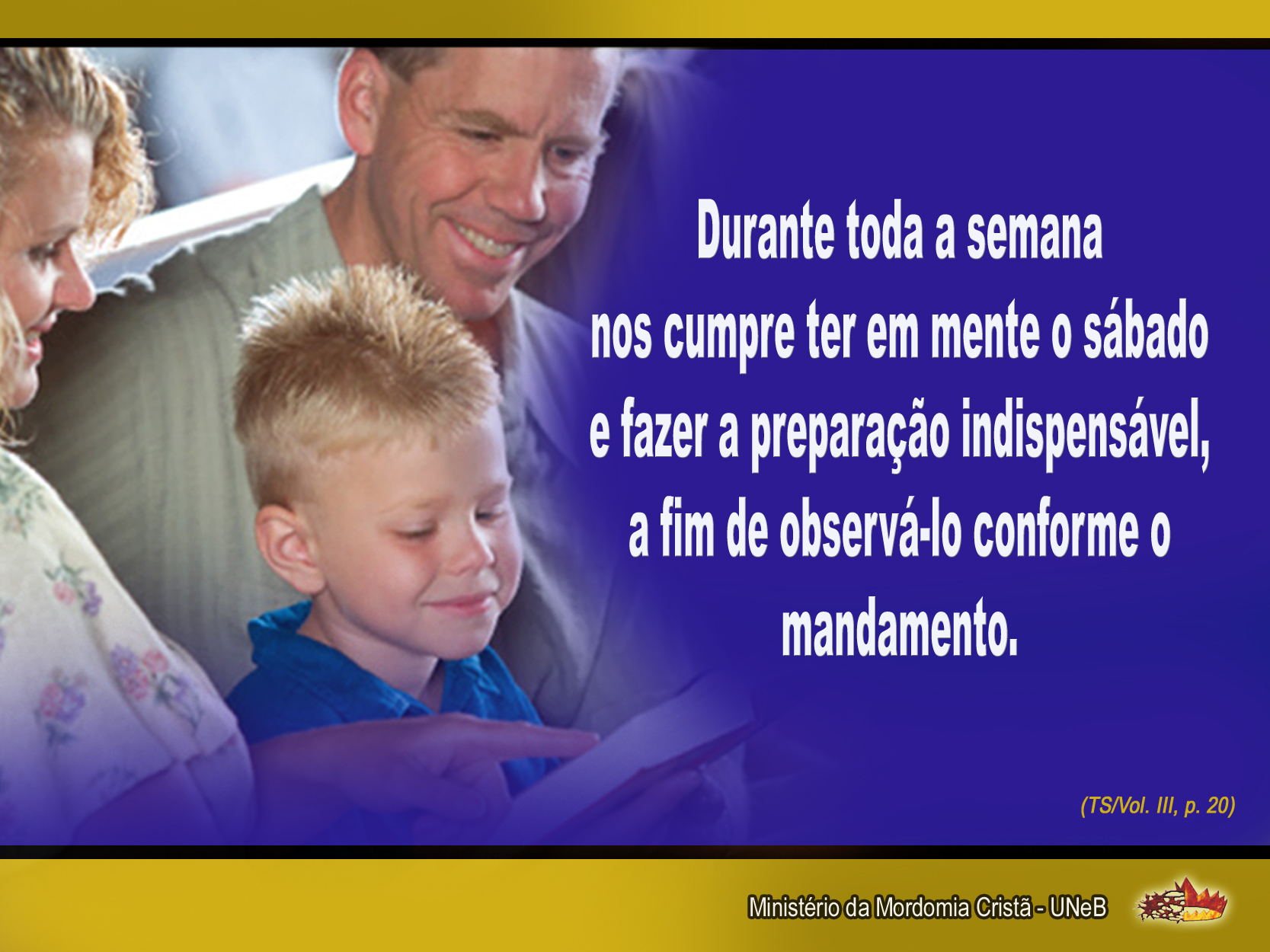 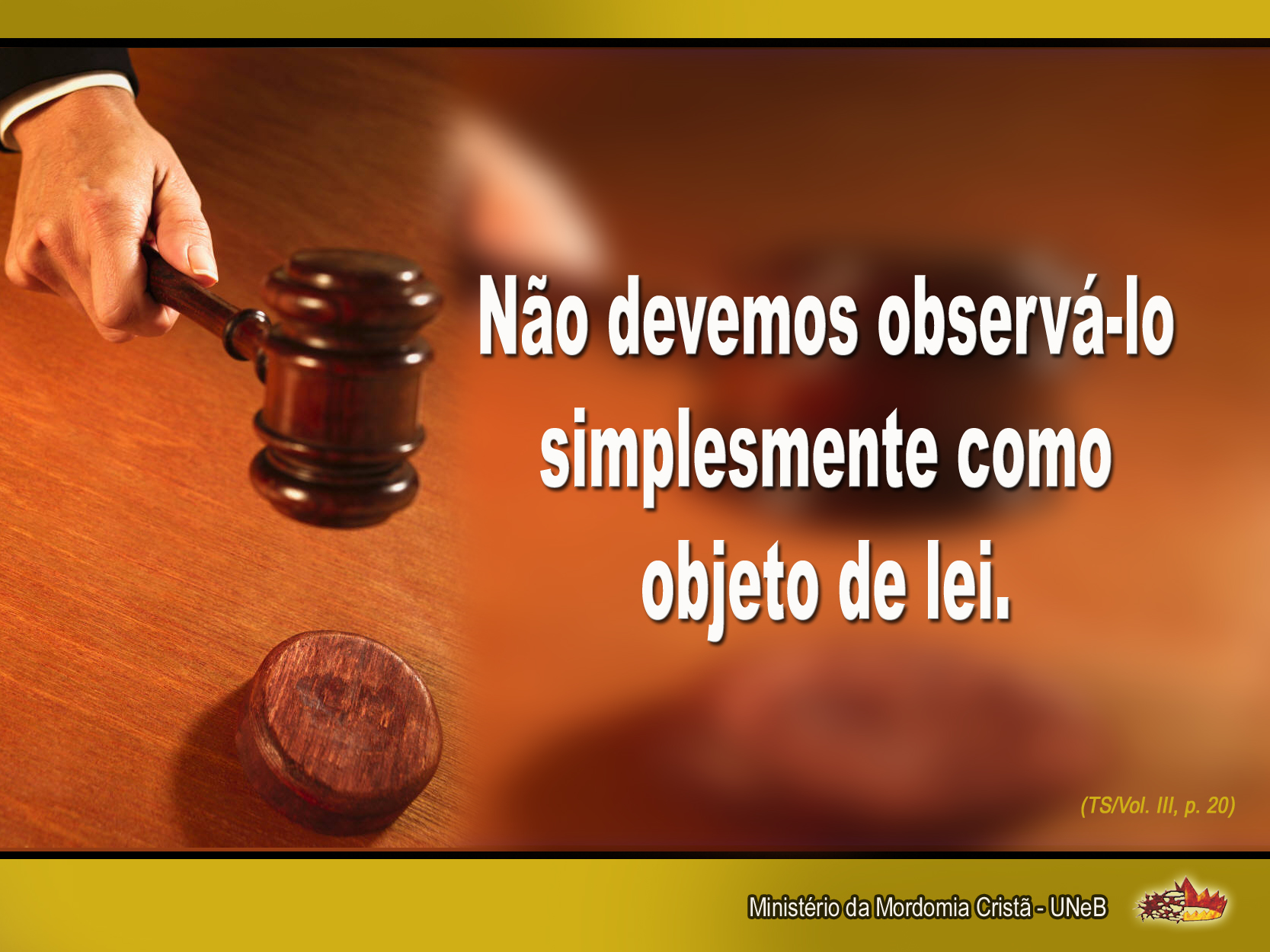 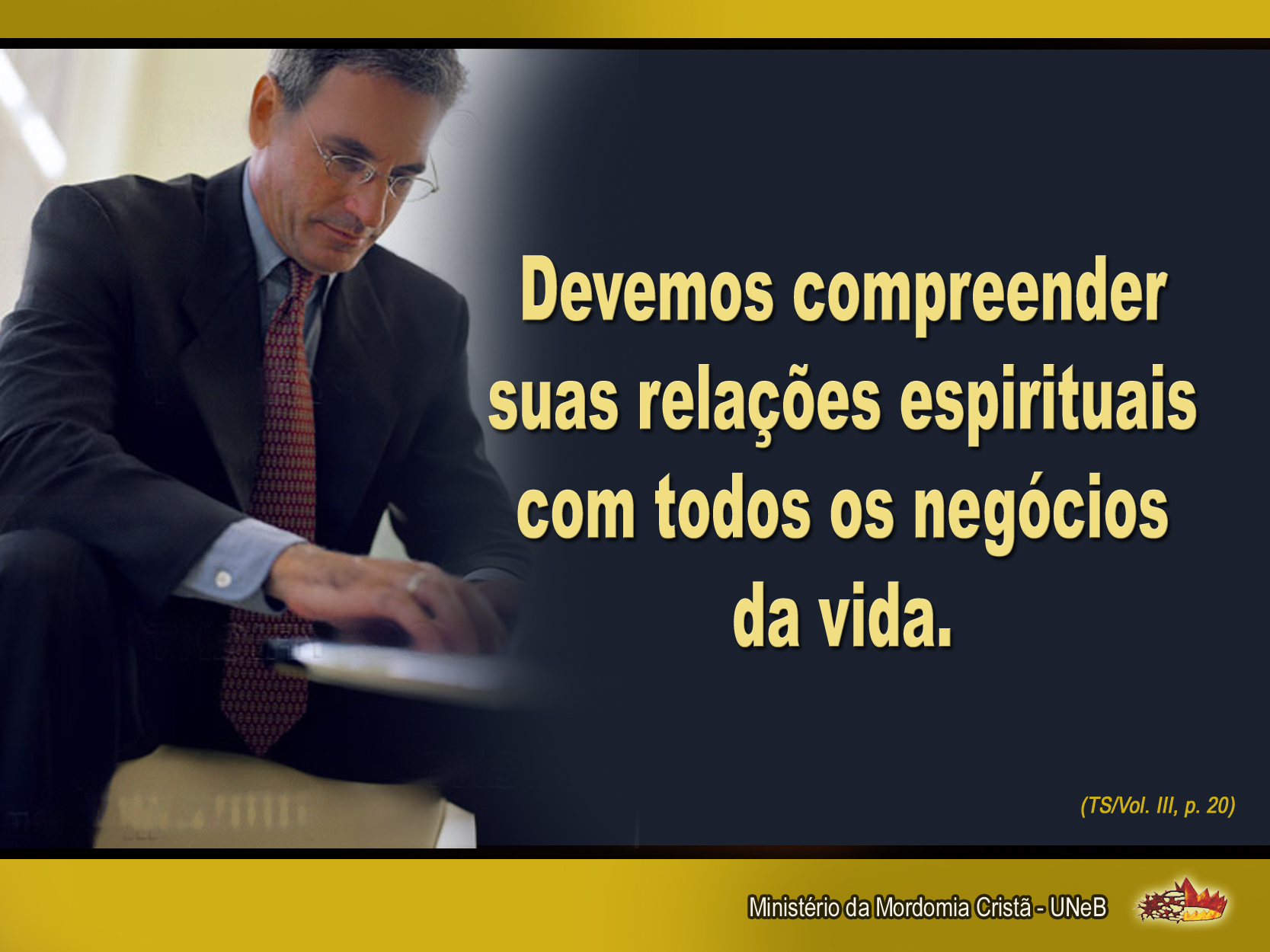 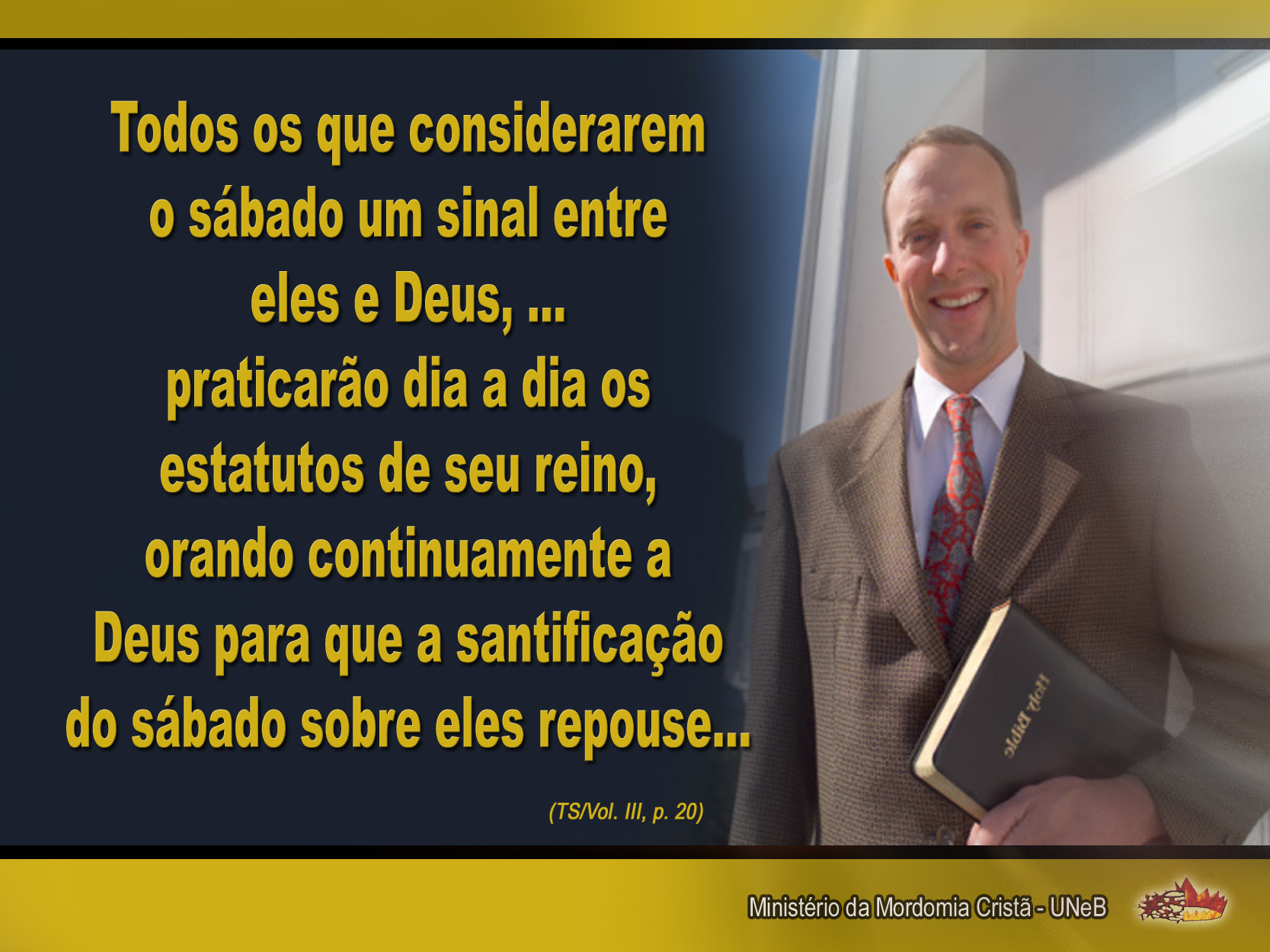 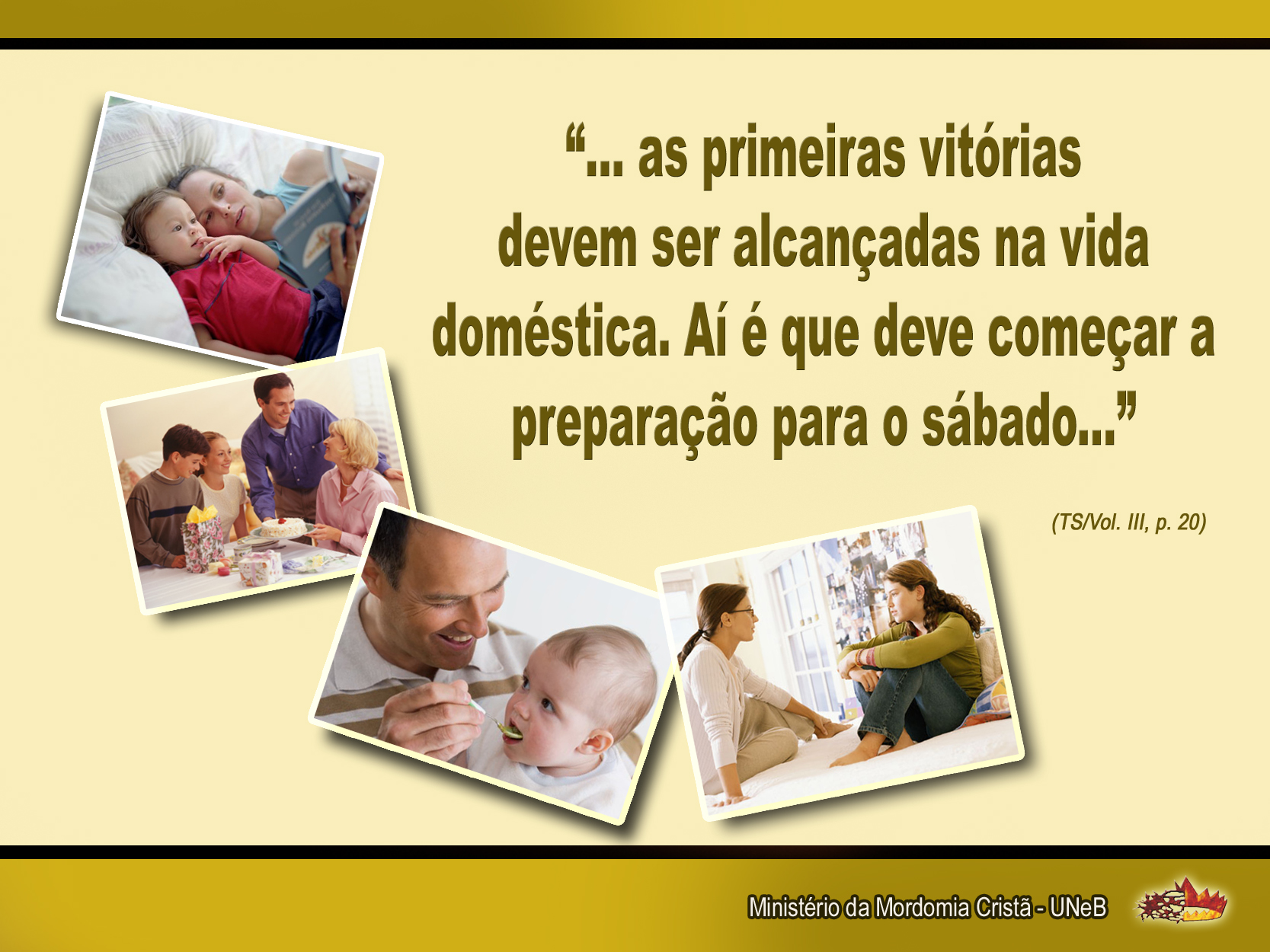 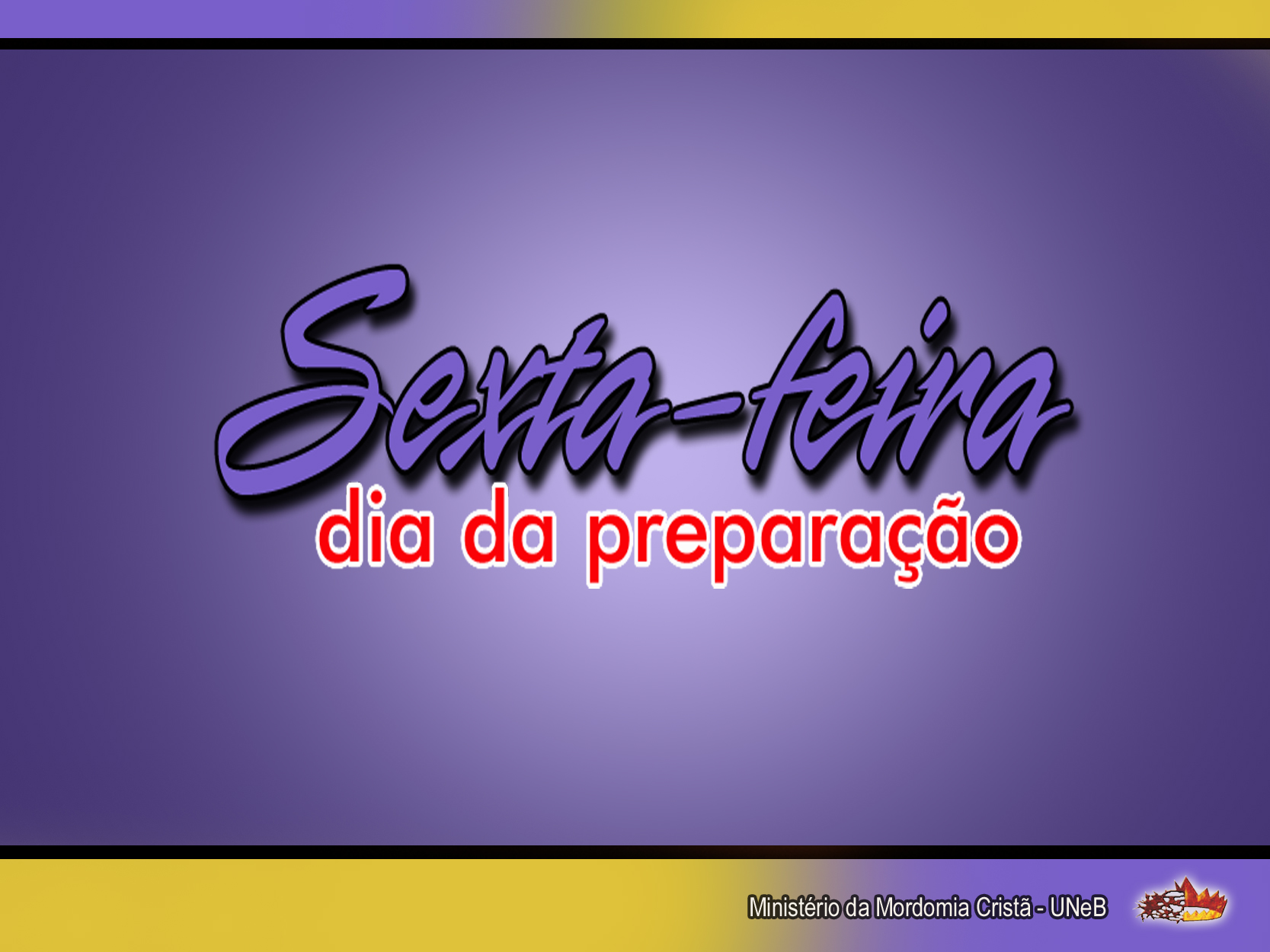 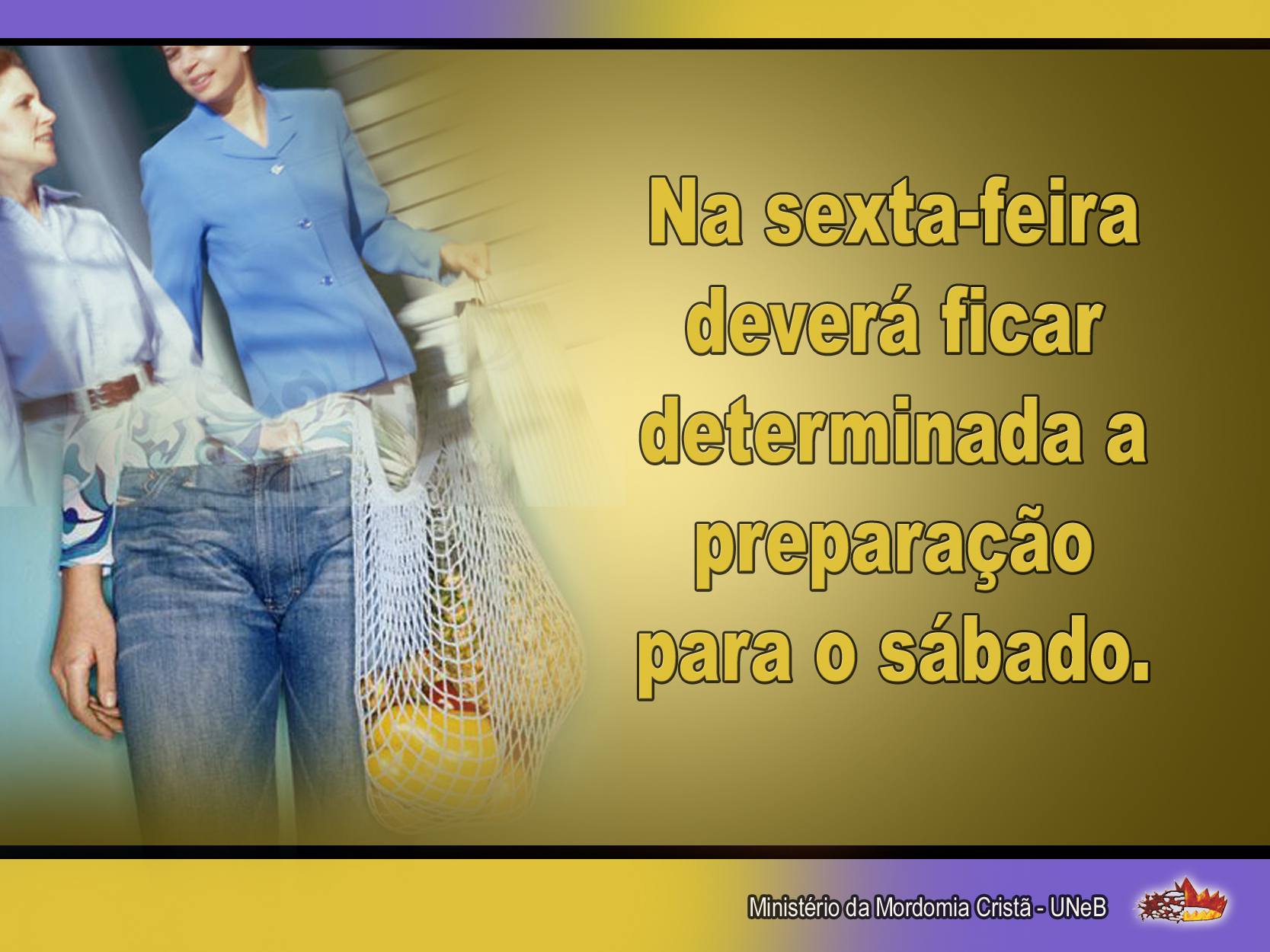 (TS/Vol. III, p. 22).
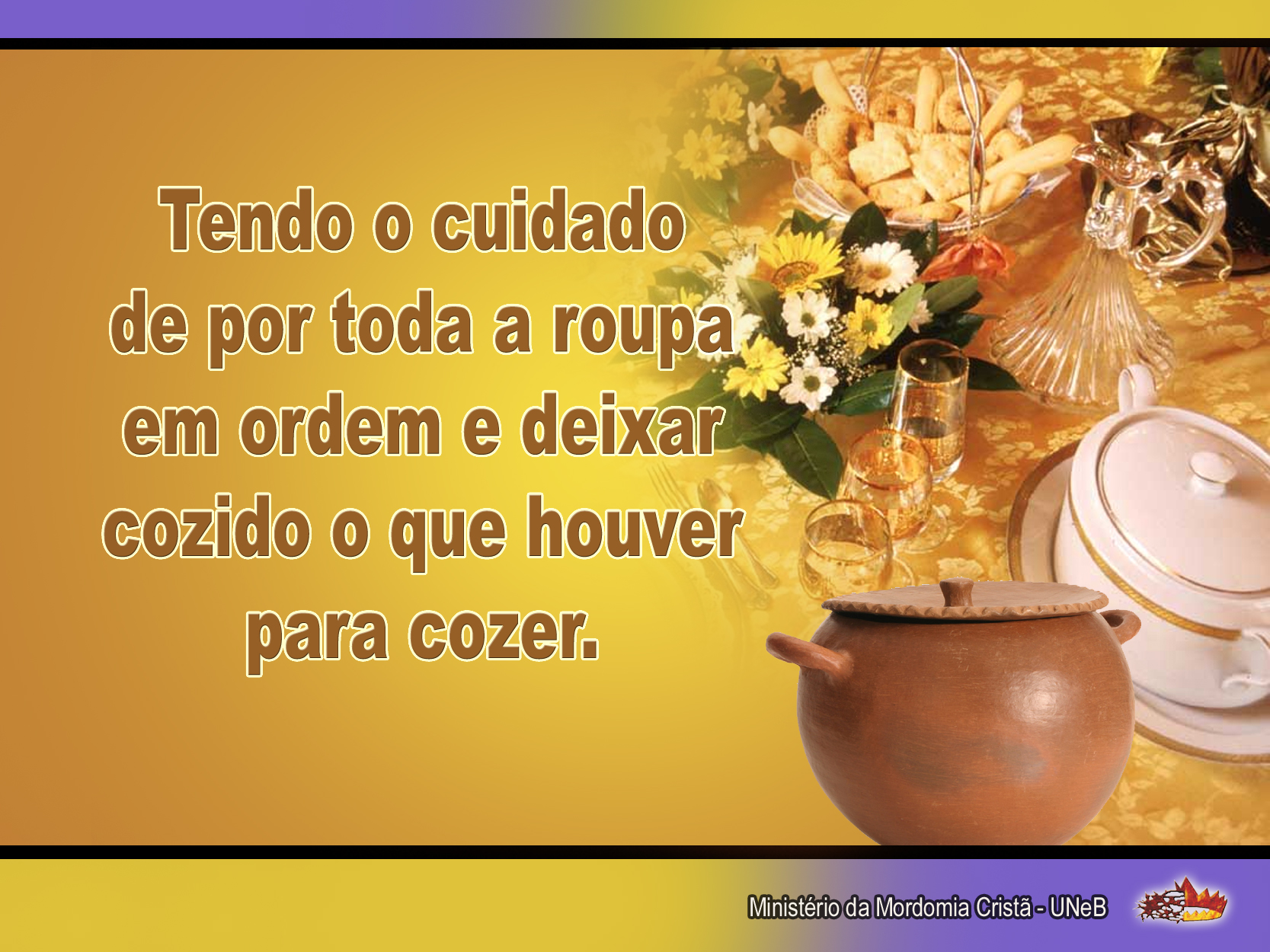 (TS/Vol. III, p. 22).
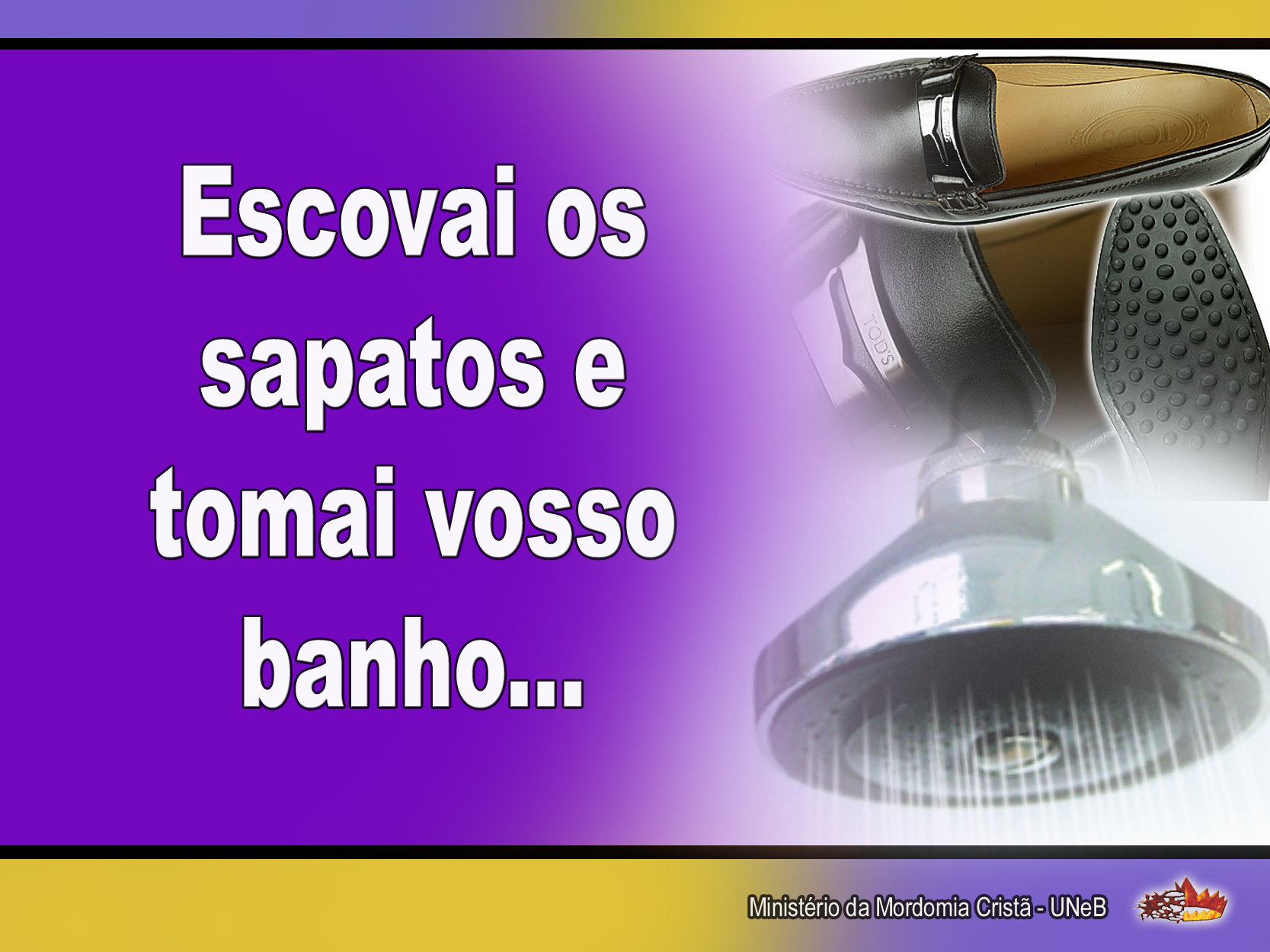 (TS/Vol. III, p. 22).
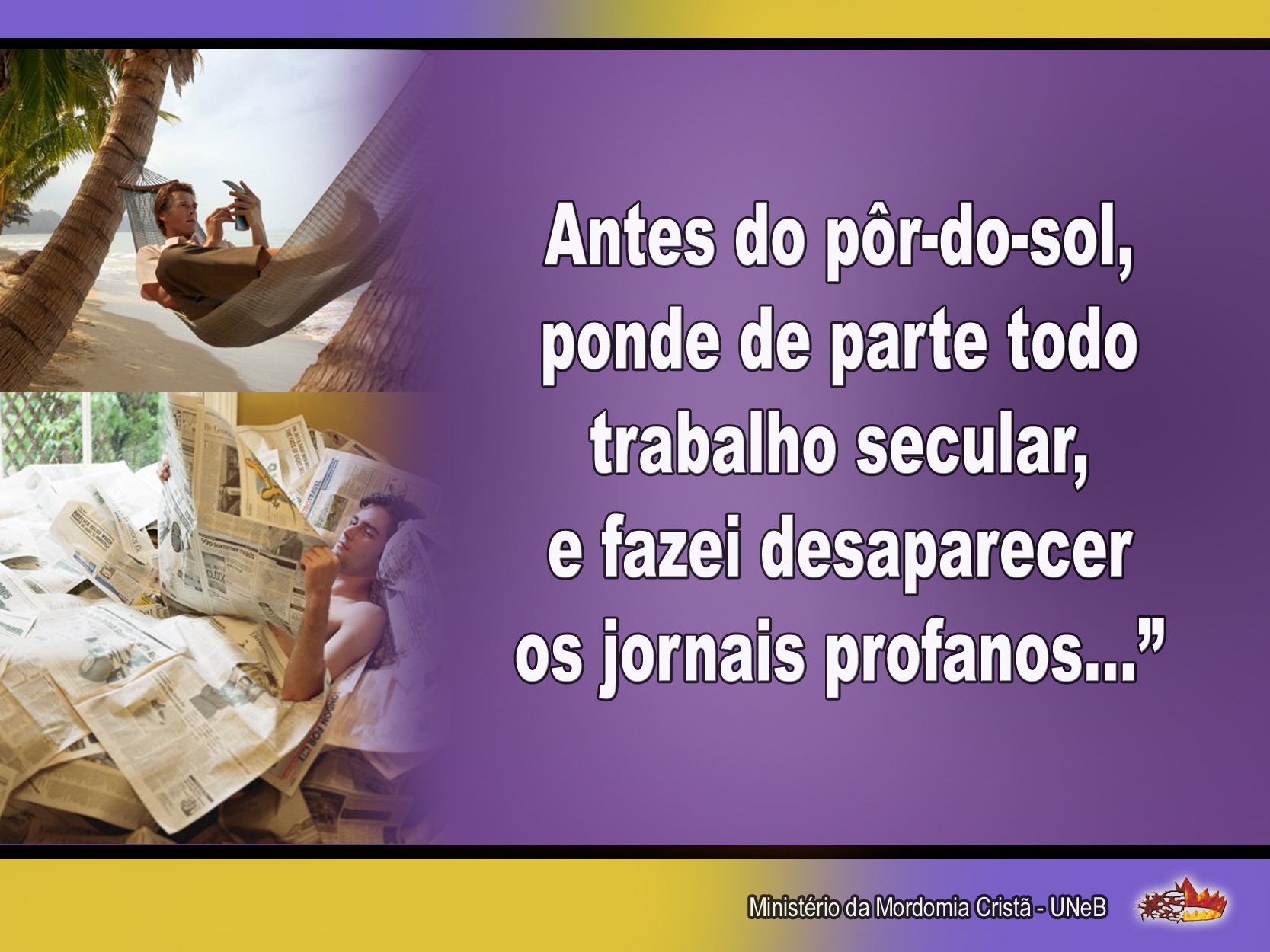 (TS/Vol. III, p. 22).
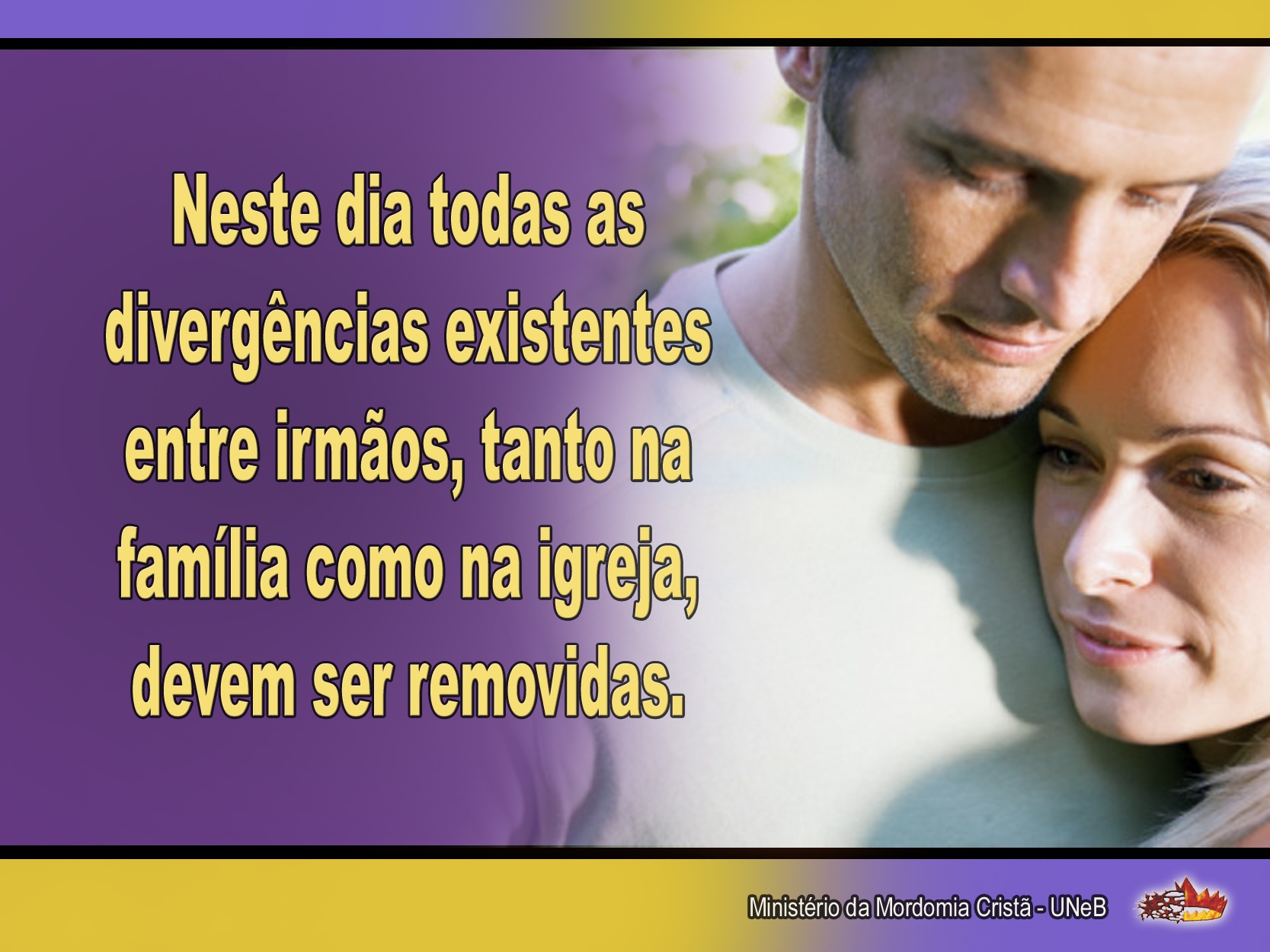 (TS/Vol.  III, p. 22).
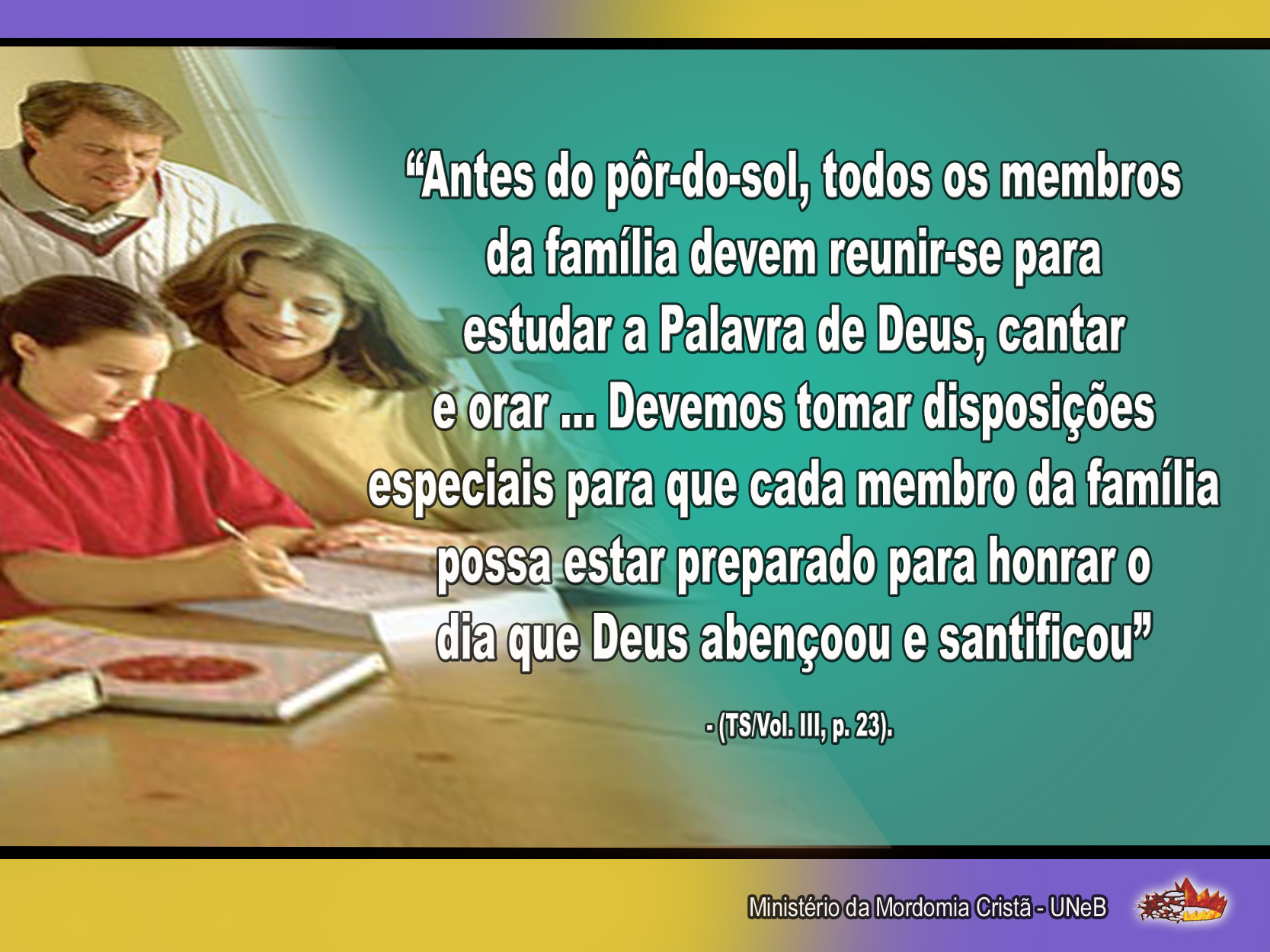 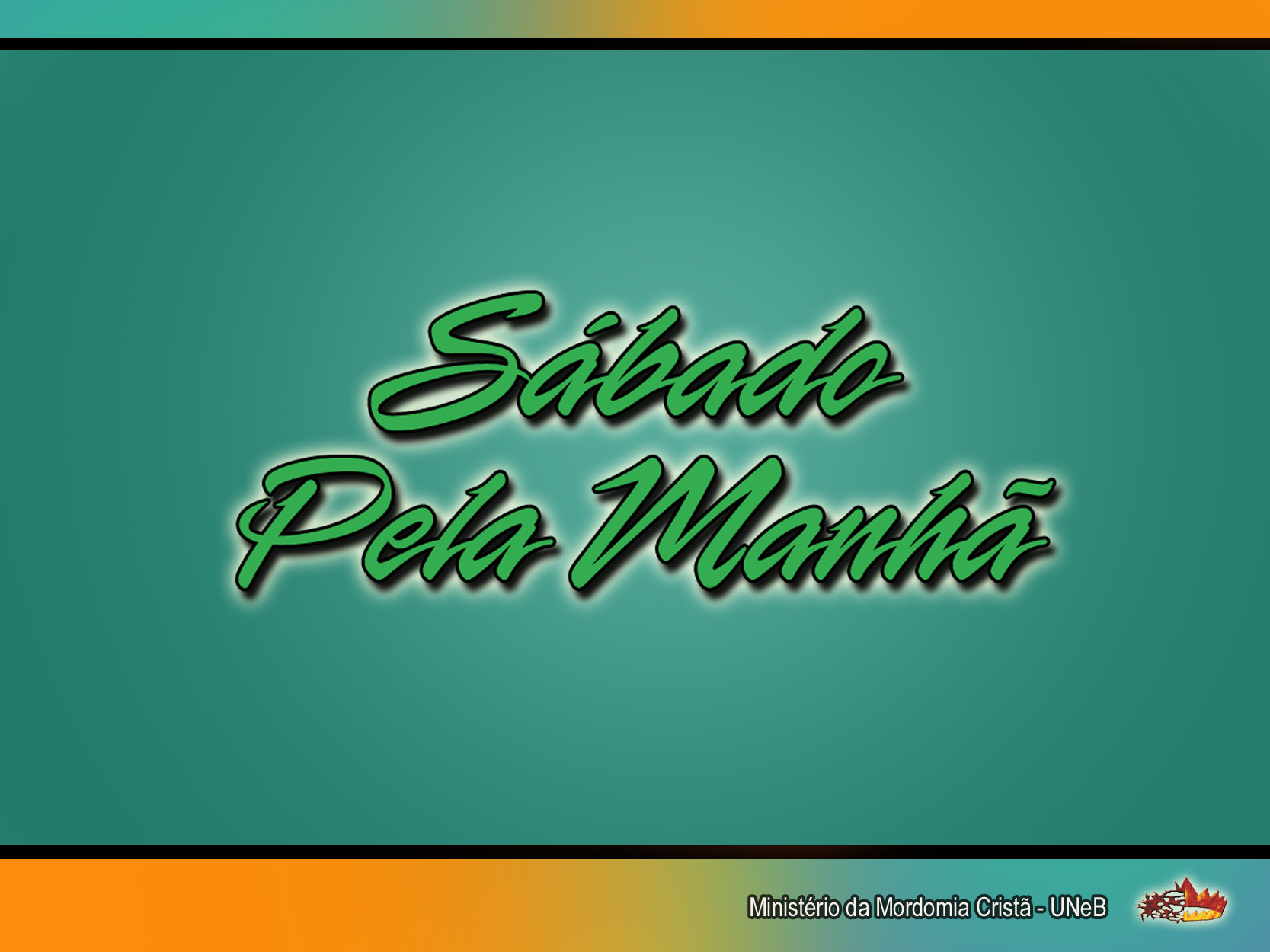 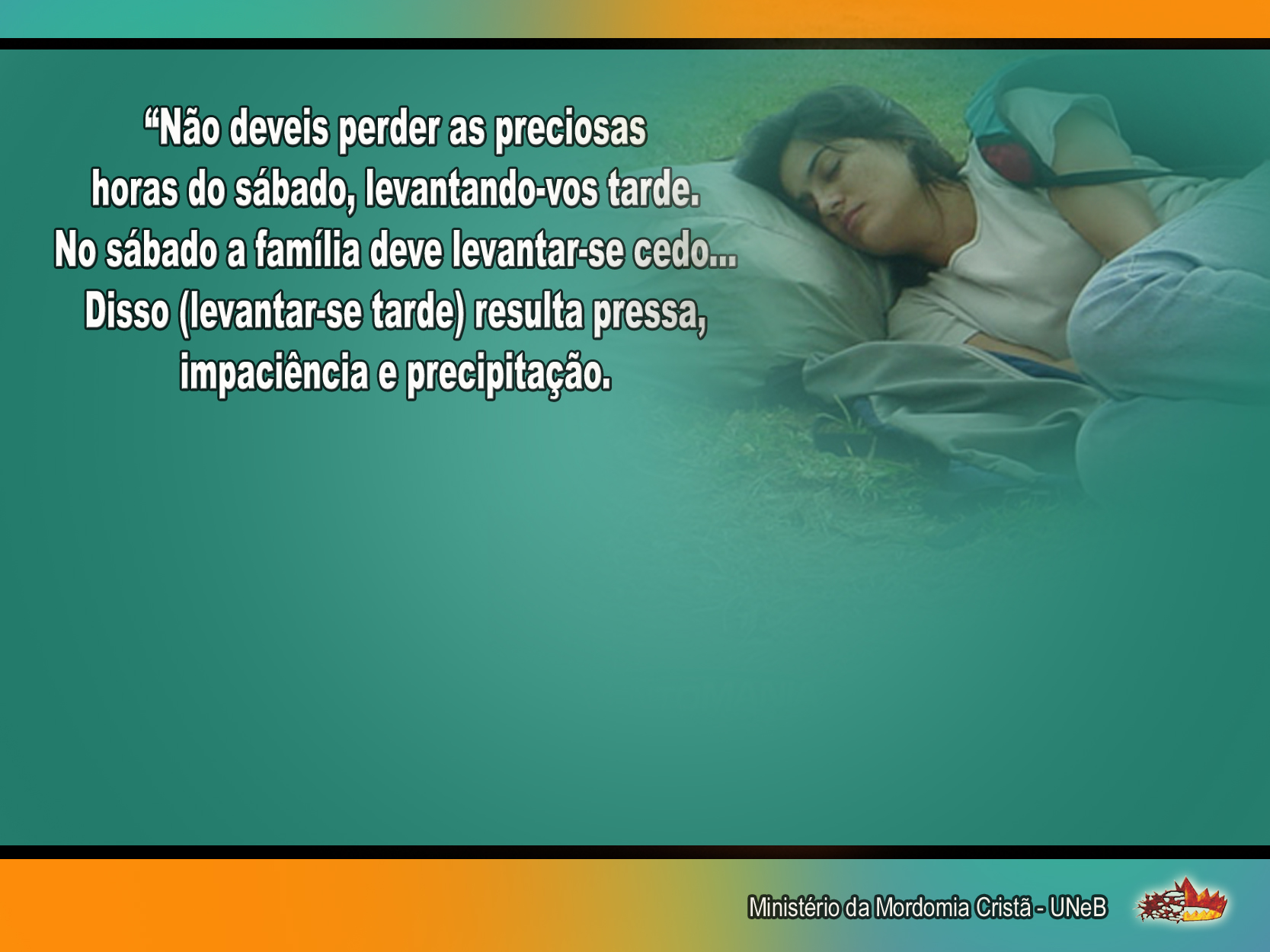 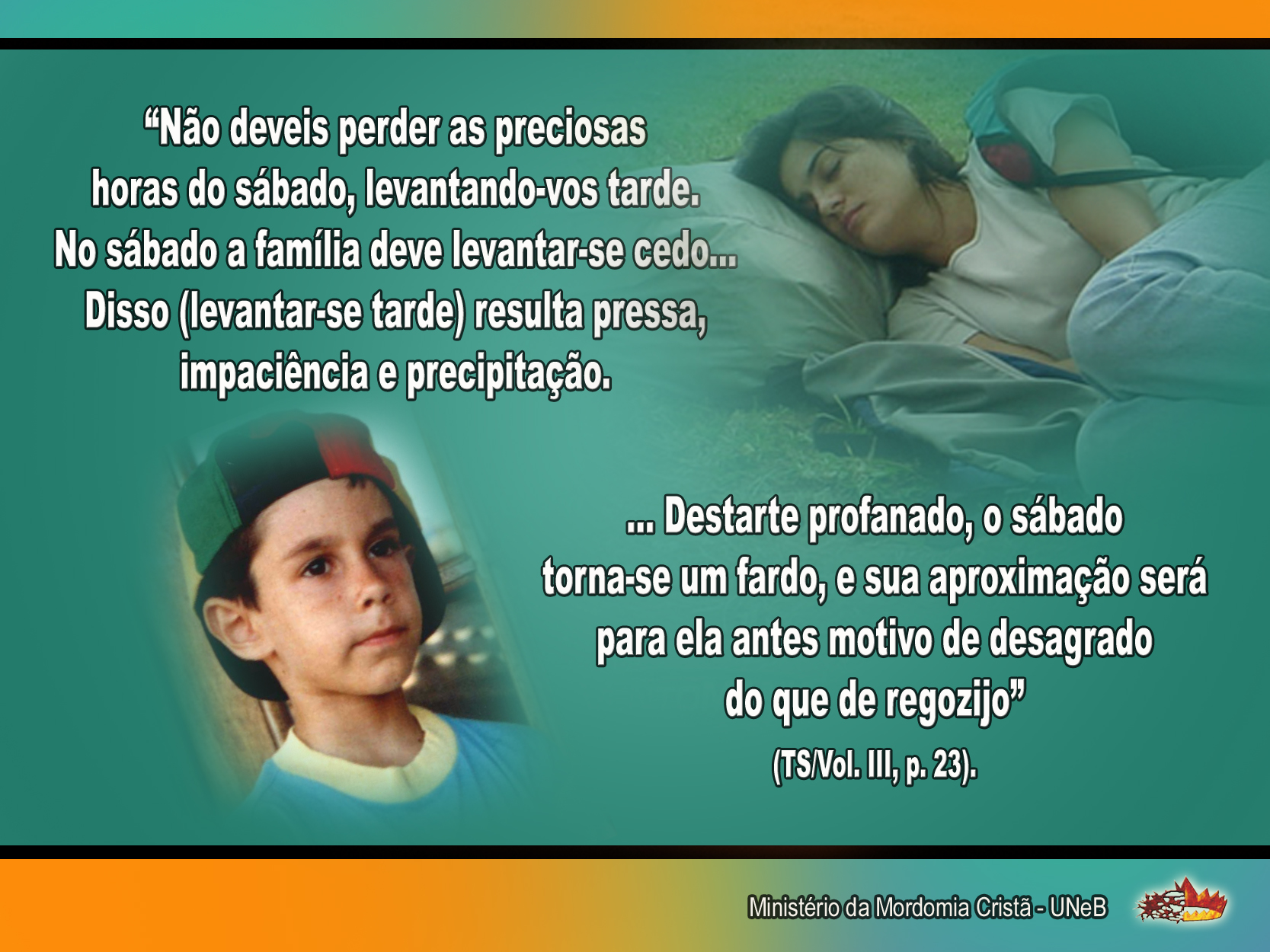 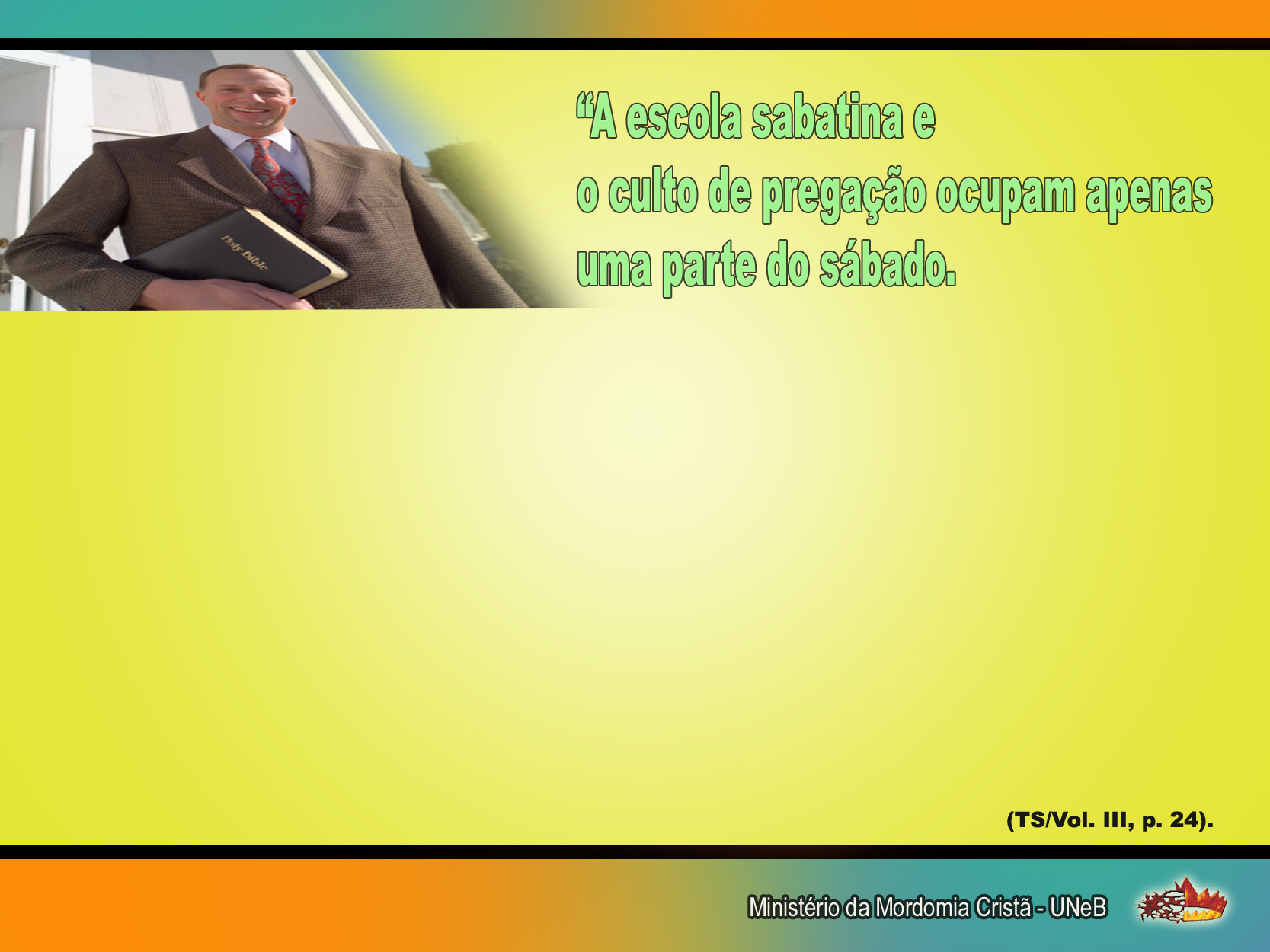 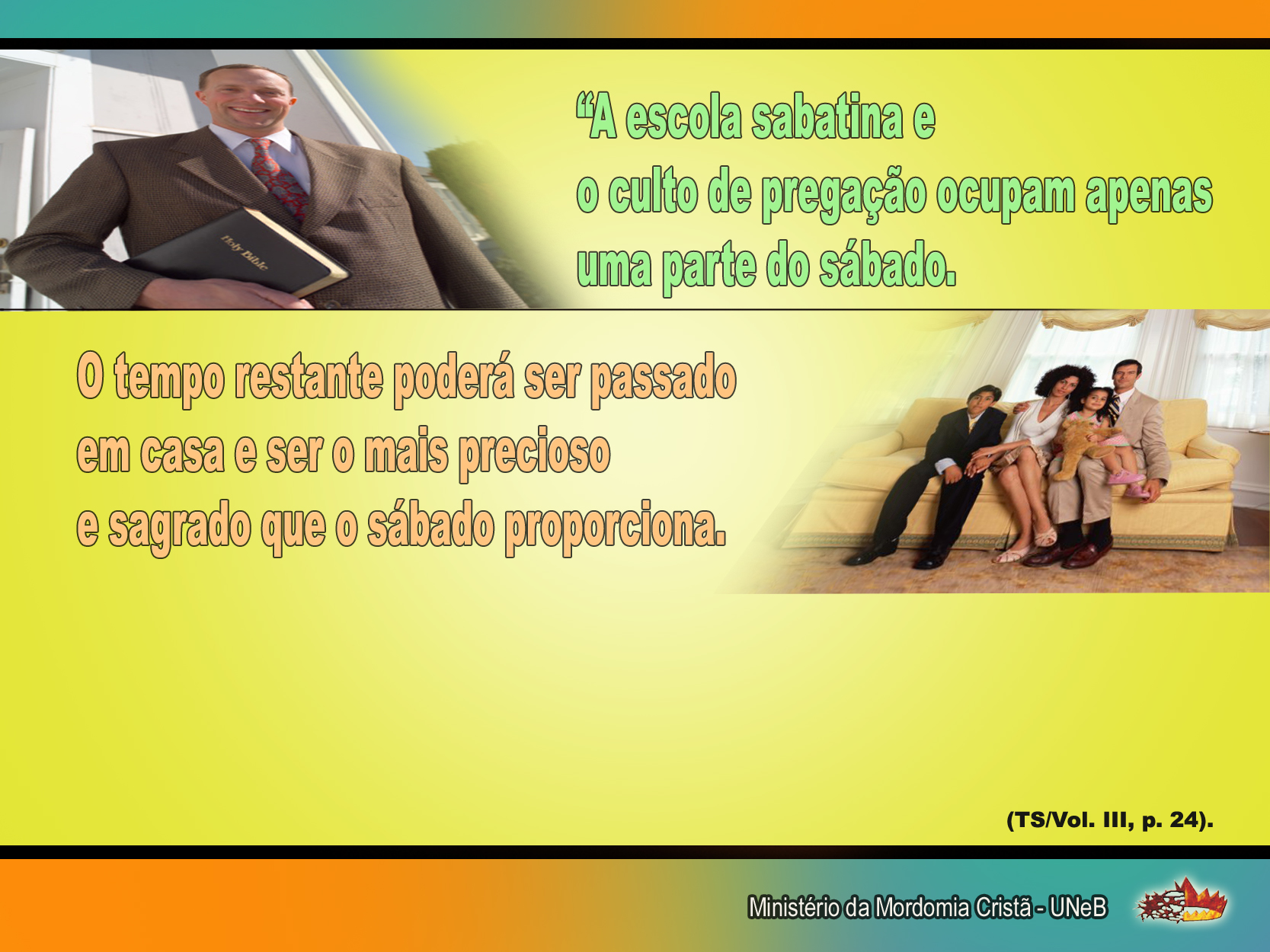 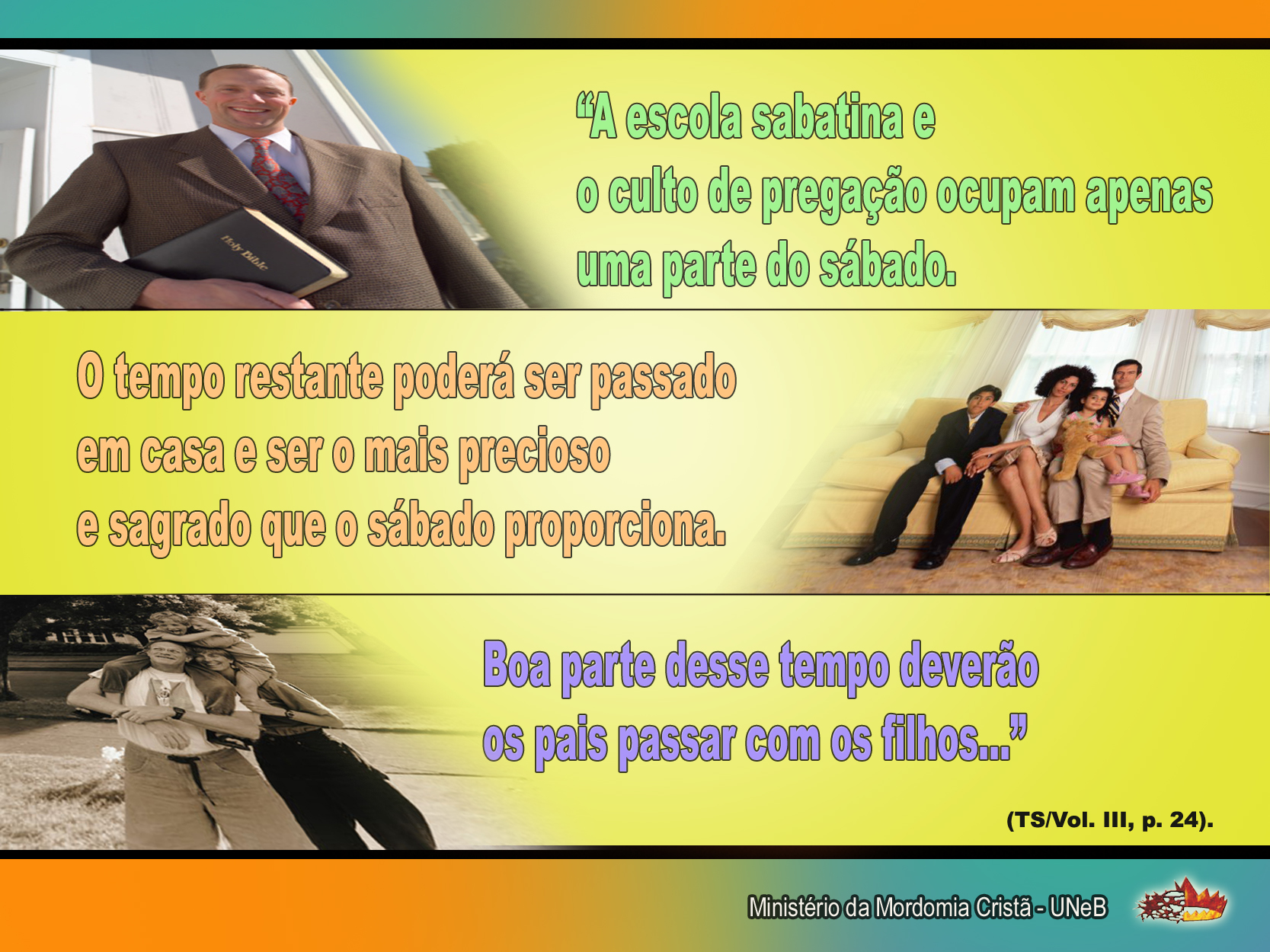 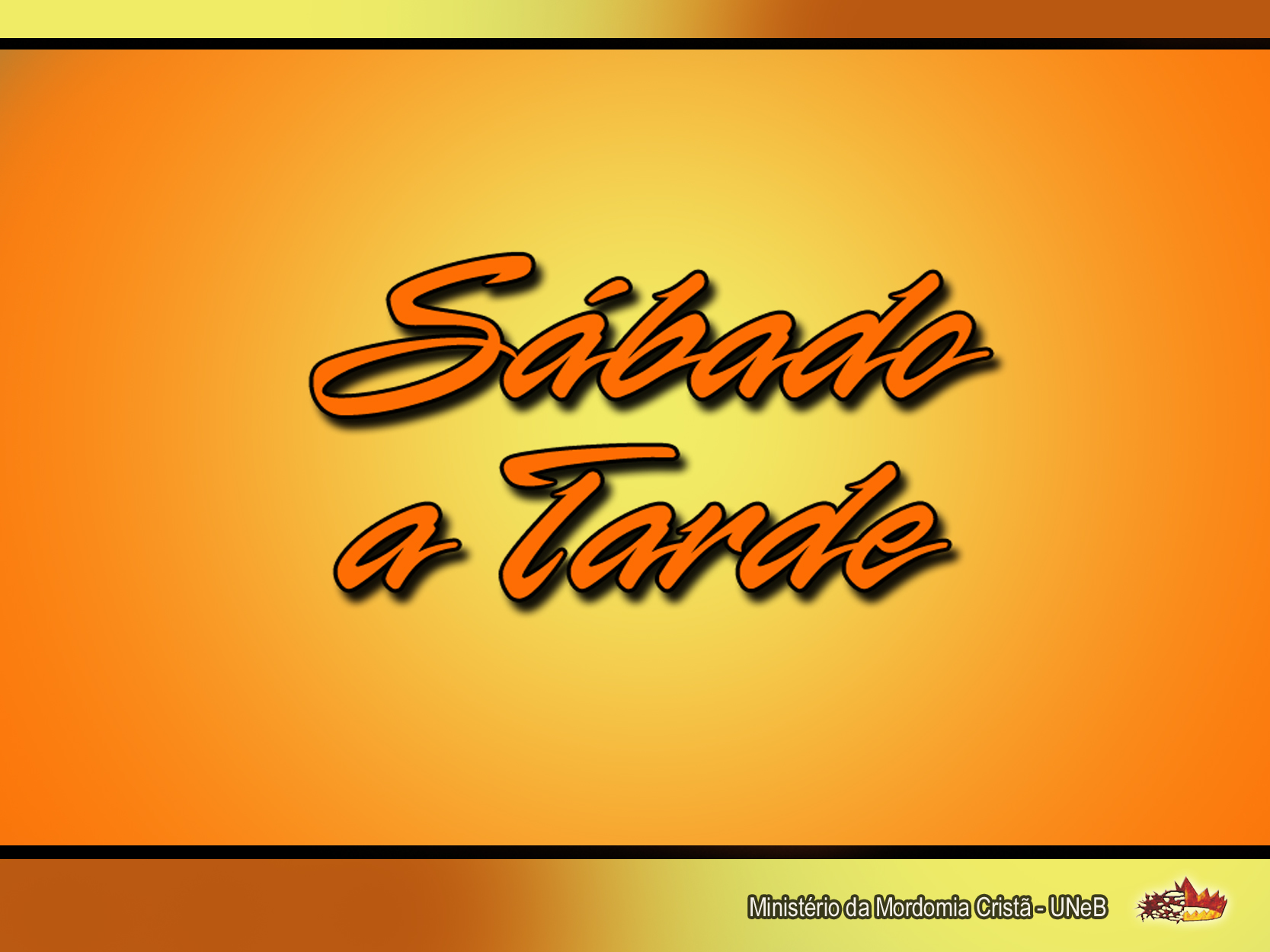 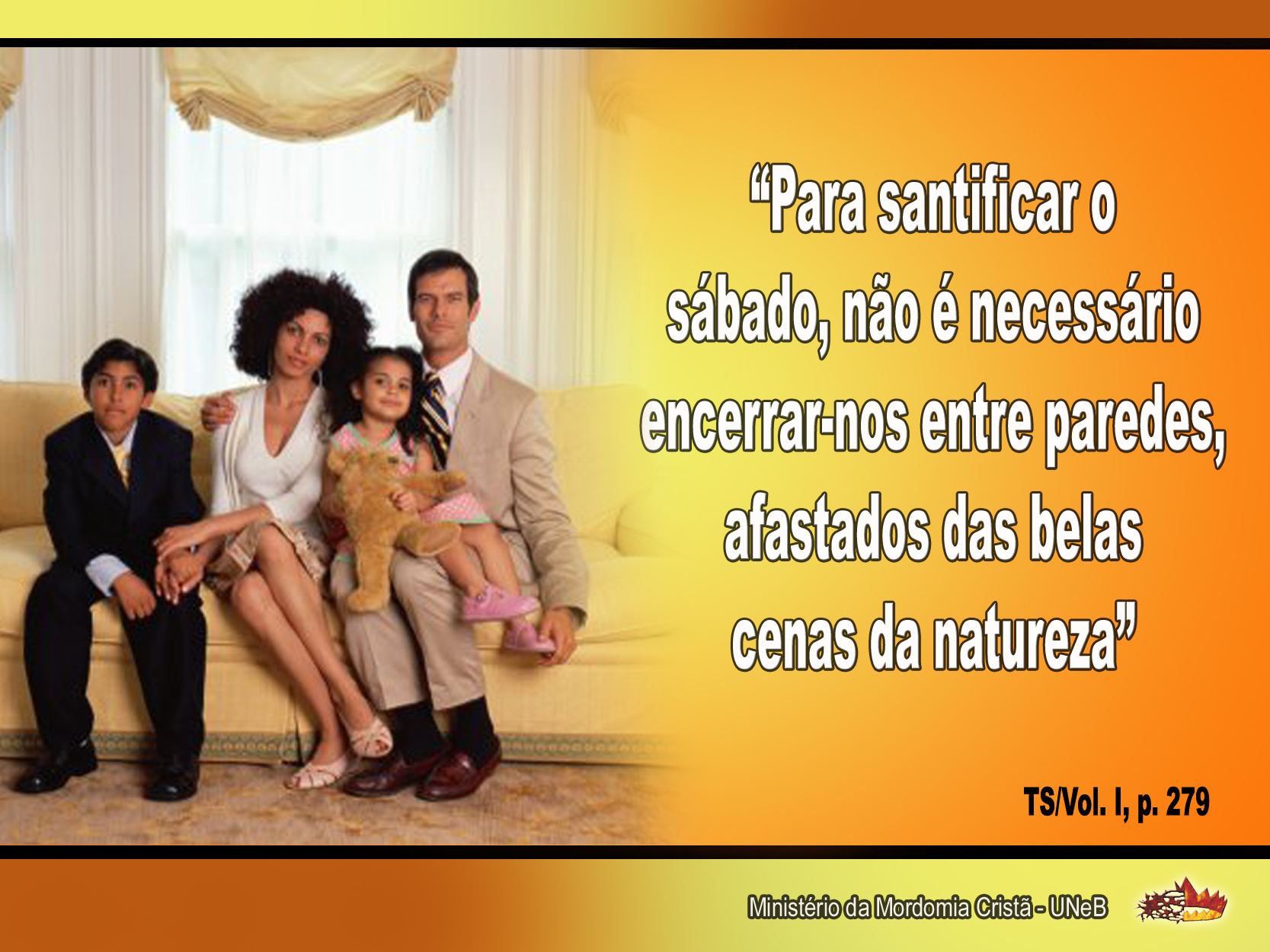 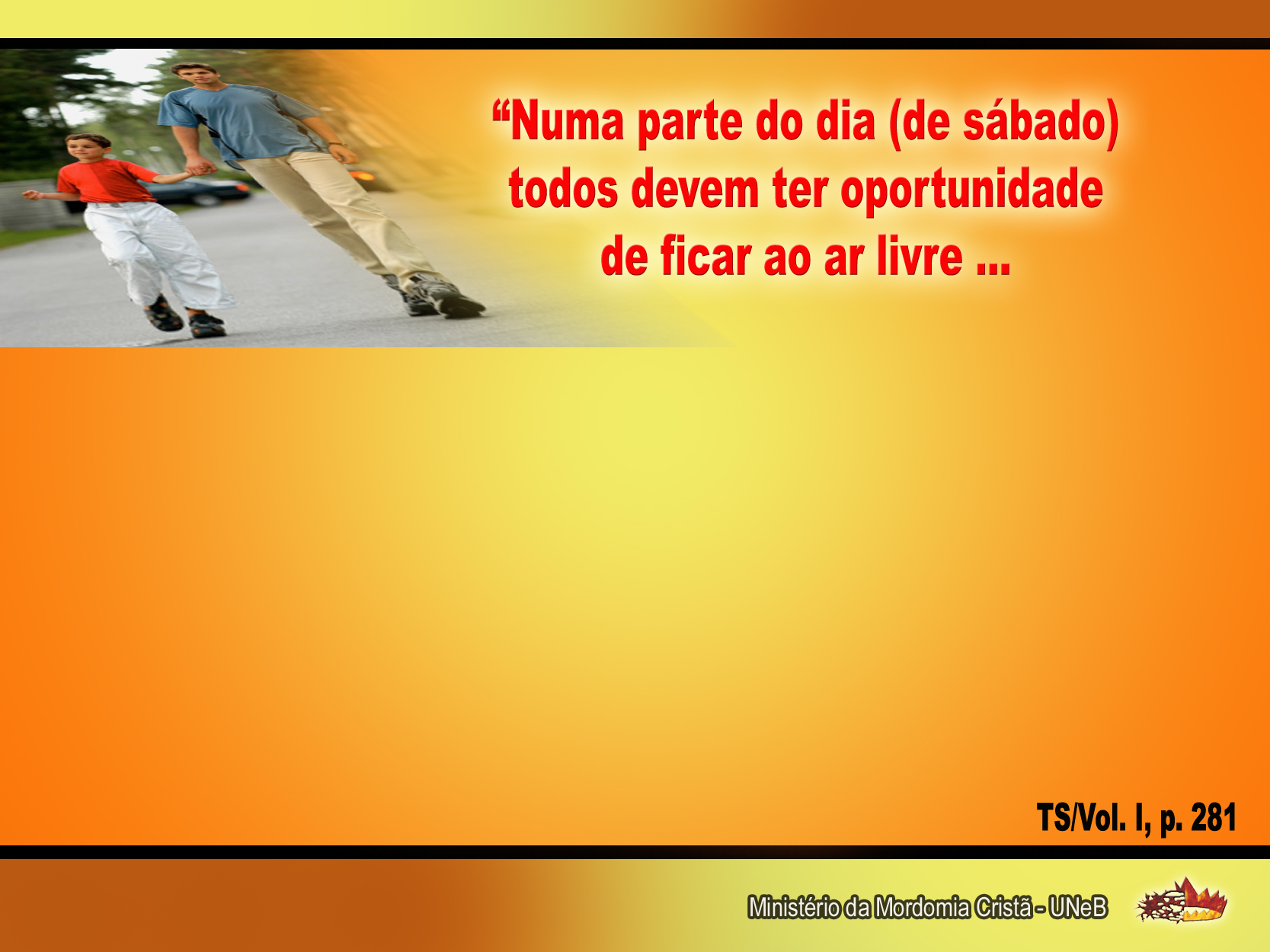 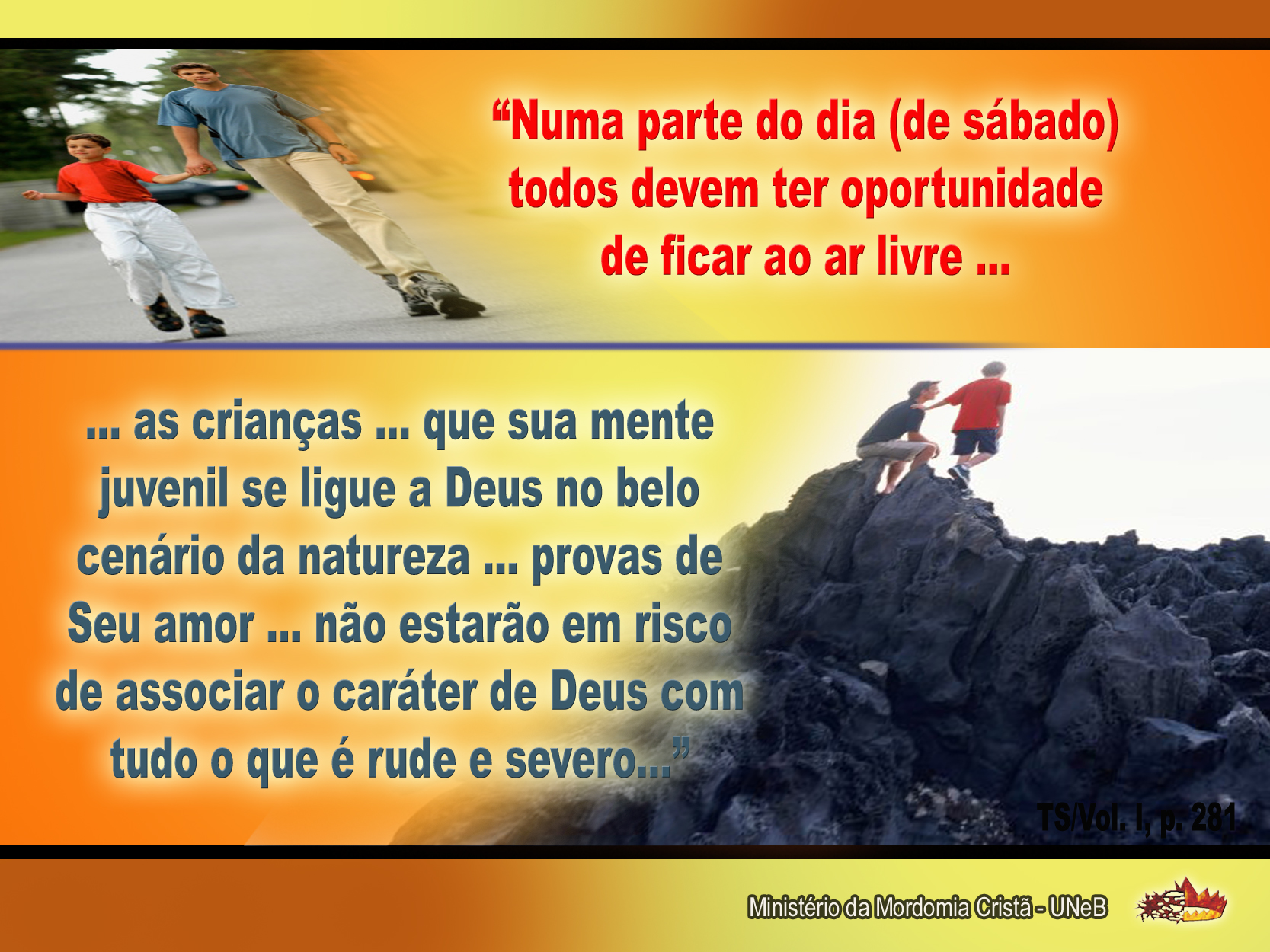 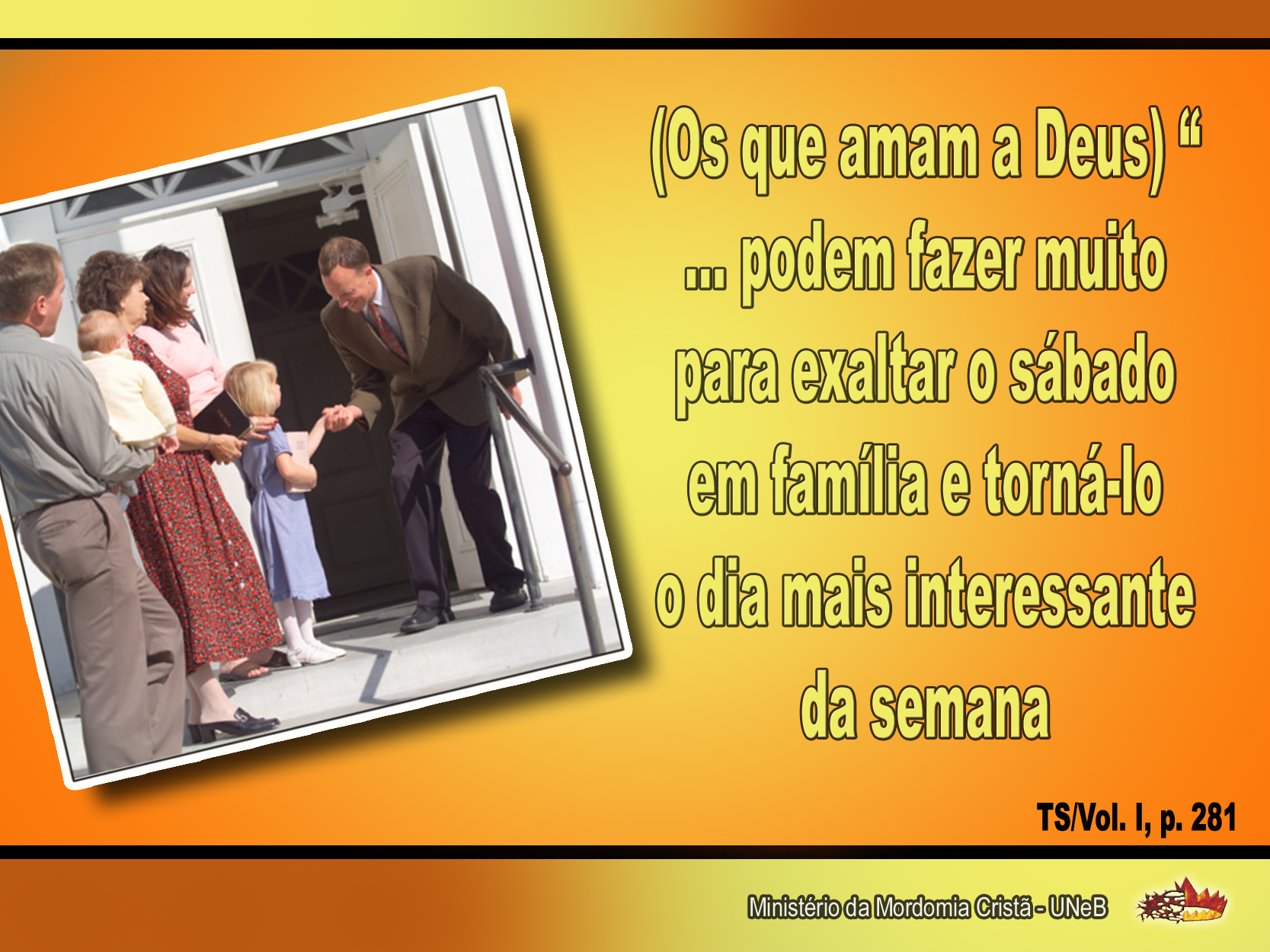 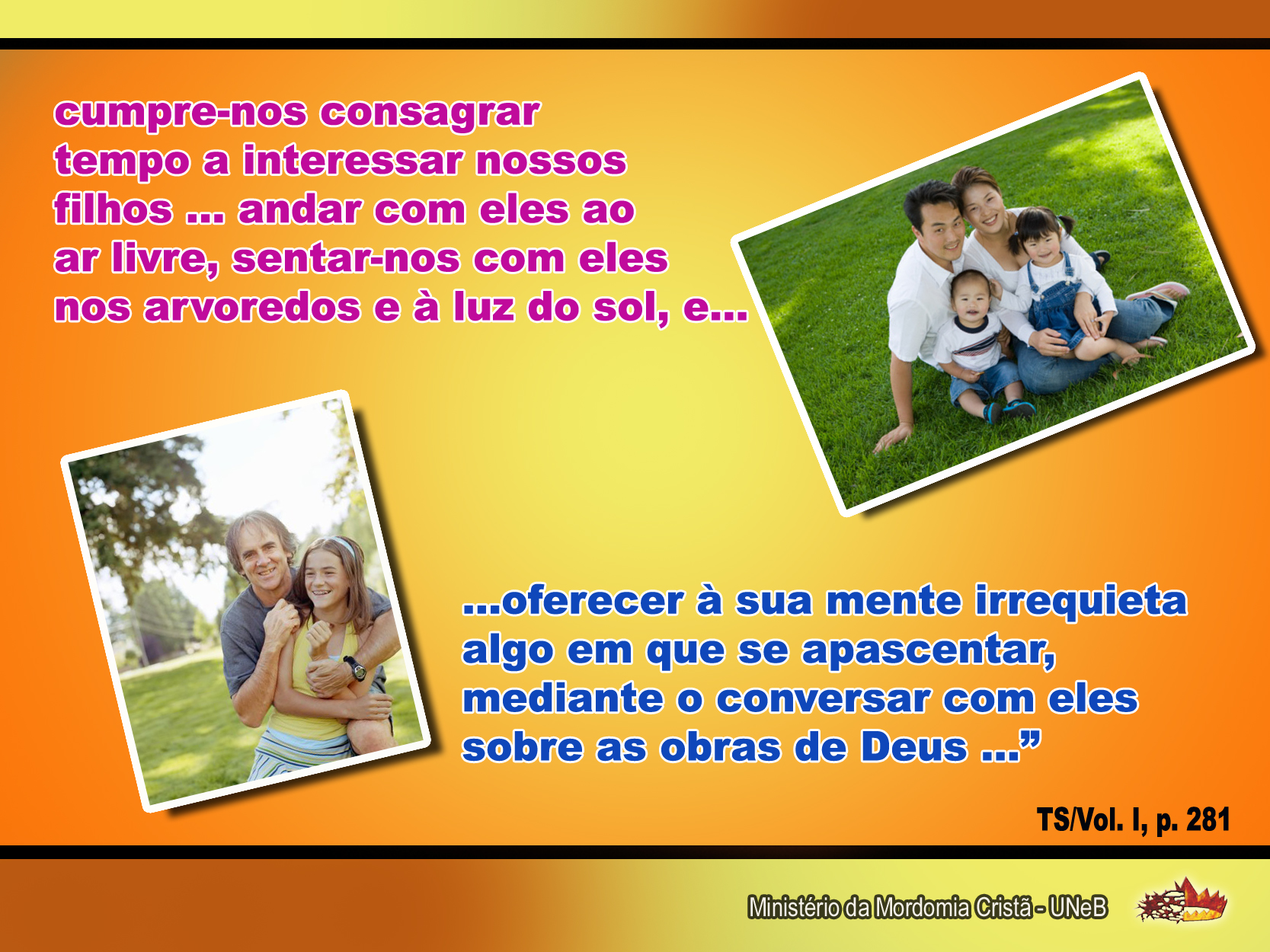 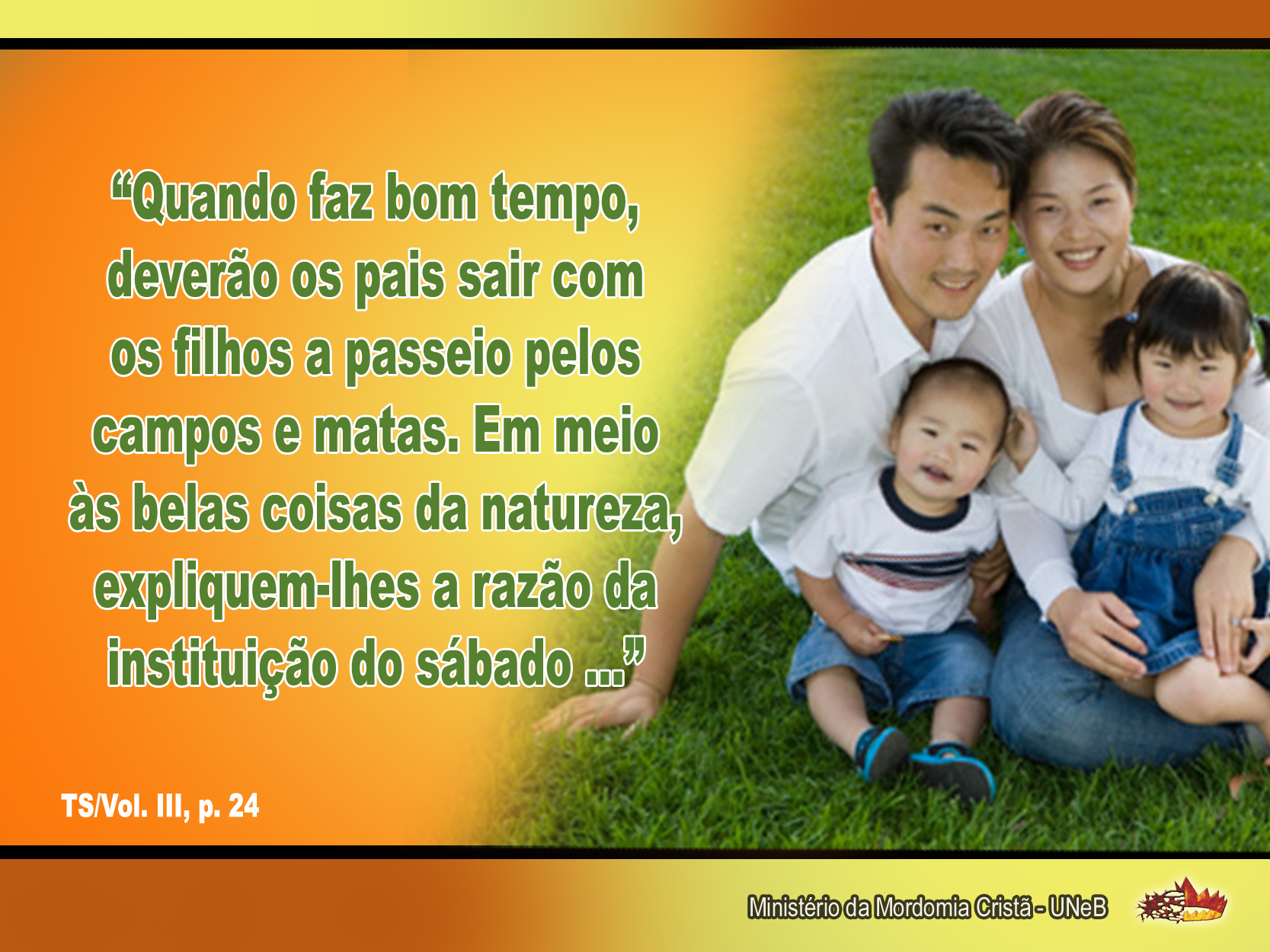 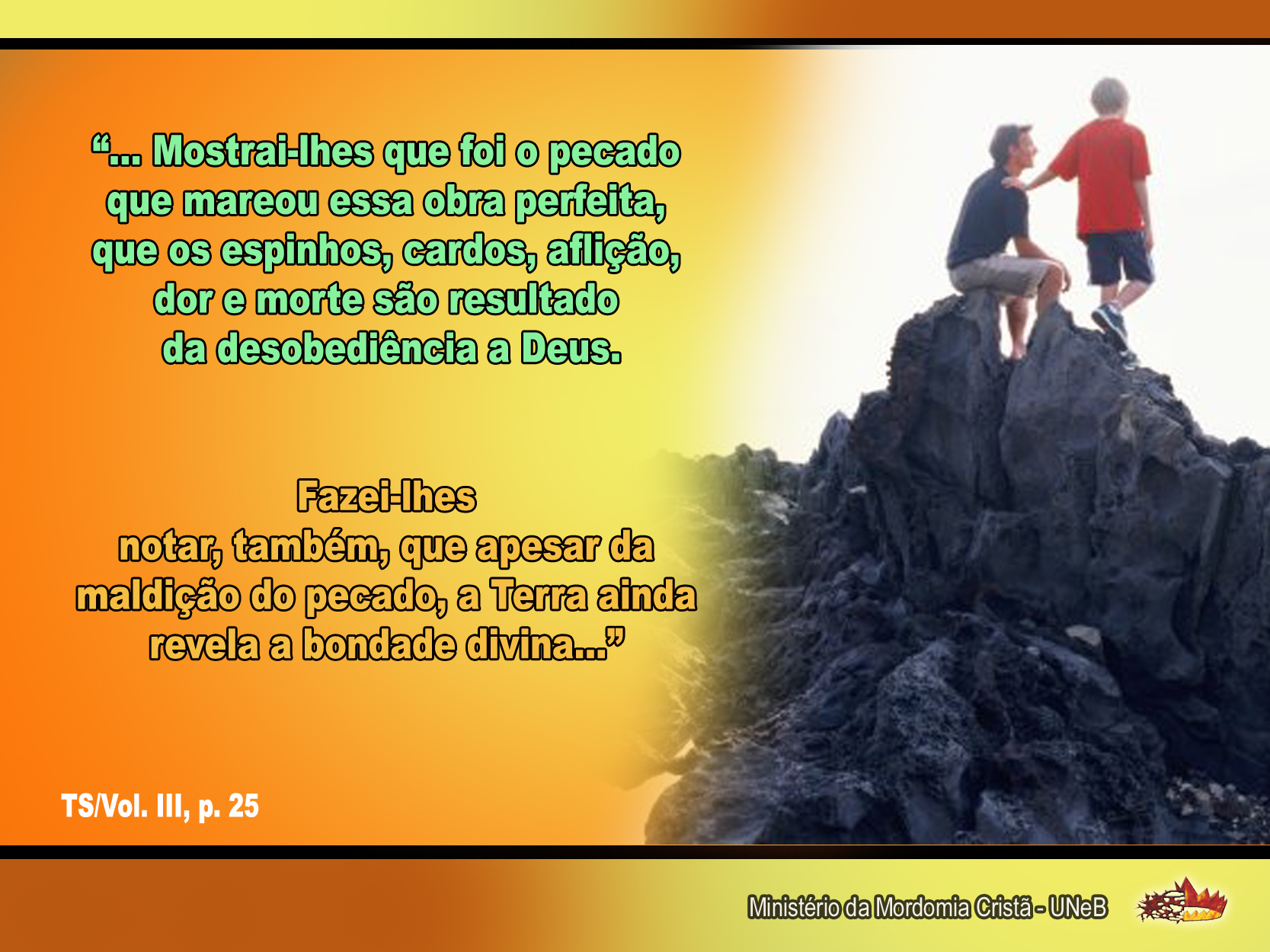 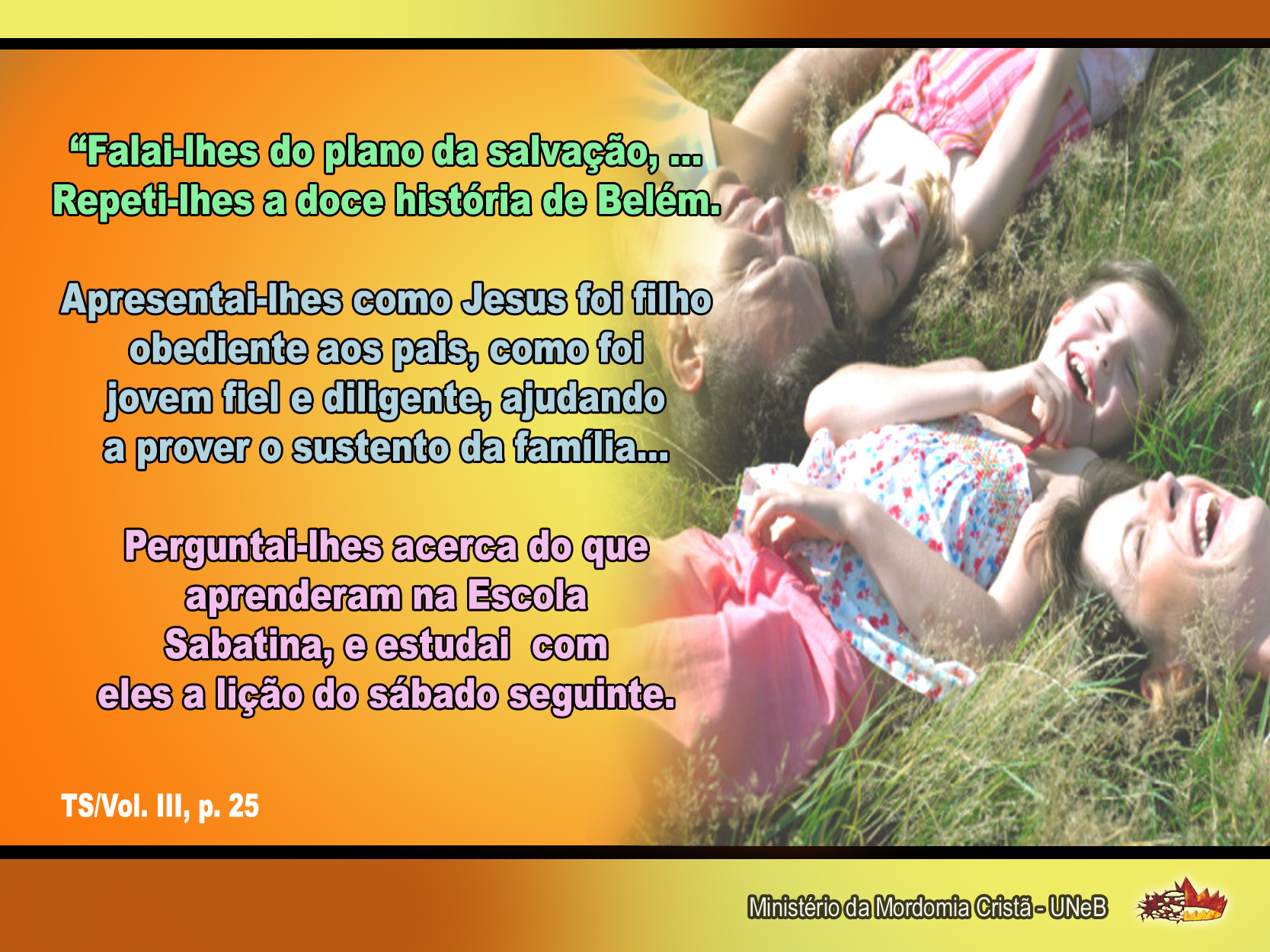 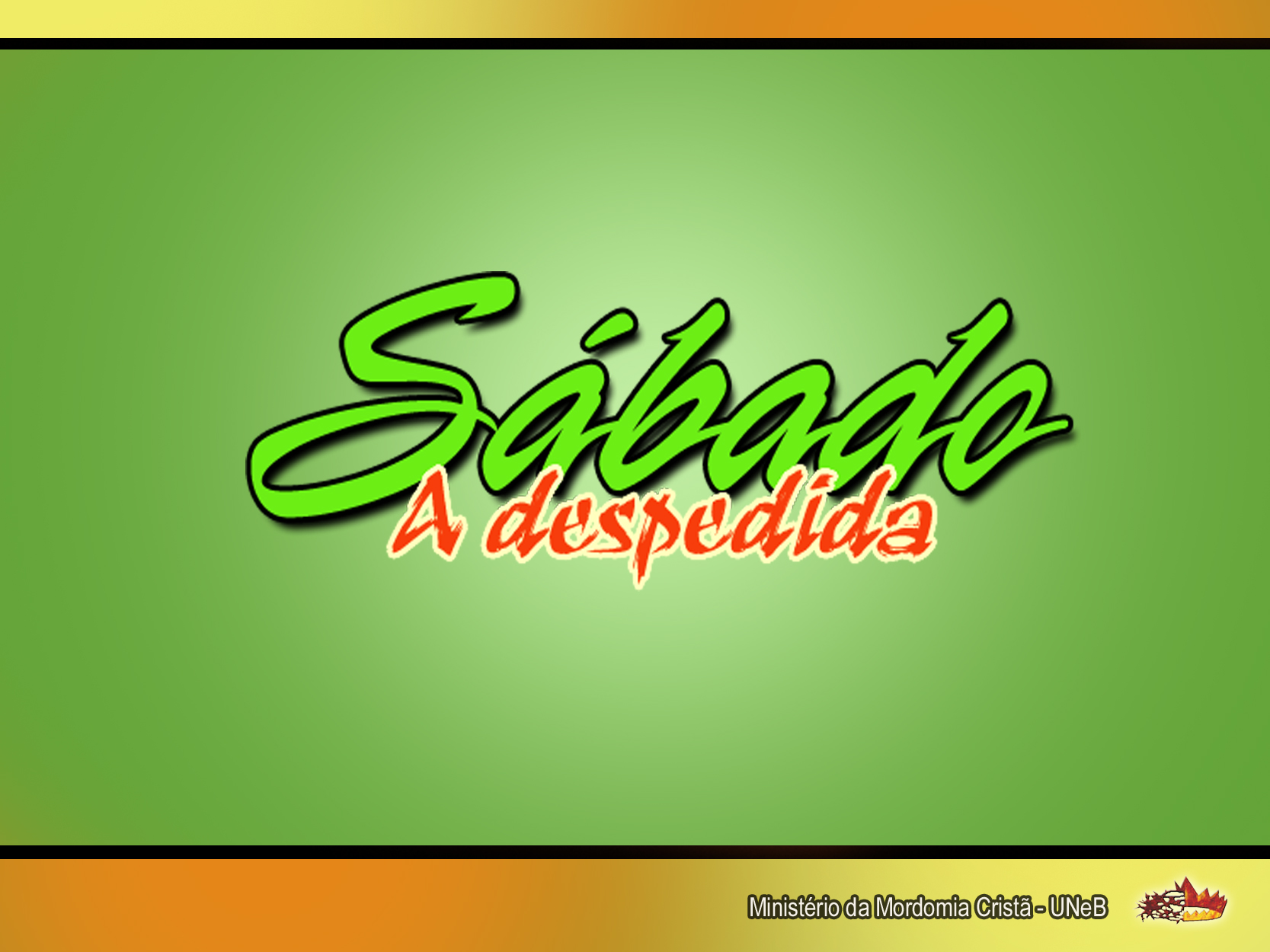 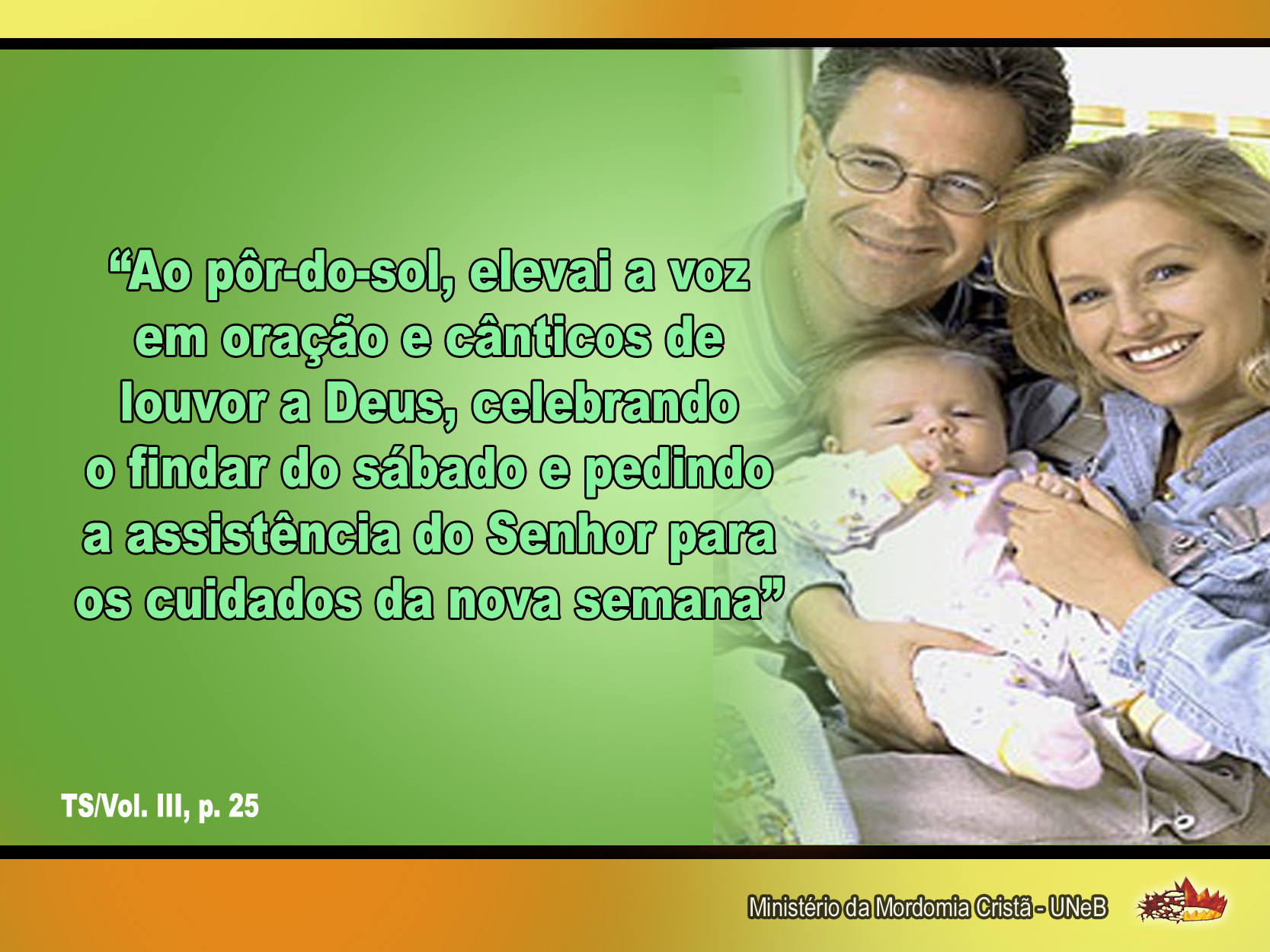